BỘ CÔNG THƯƠNG
           TRƯỜNG CAO ĐẲNG CÔNG THƯƠNG MIỀN TRUNG
HƯỚNG DẪN SỬ DỤNG 
TEAMS TRONG OFFICE365 
HỌC TRỰC TUYẾN
                        Tài liệu dùng cho HSSV
NGUYỄN TRUNG HÒA biên soạn
Phone / Zalo / Viber: 08.88.18.6788
1. Thông tin Tài khoản Teams của HSSV
Tên tài khoản: MaSoHSSV@mitc.edu.vn
Mật khẩu: Mitc6868
* Để thuận tiện và đảm bảo tài khoản của mình - HSSV cần xác nhận việc sở hữu và quản lý tài khoản qua số điện thoại & email cá nhân sau khi đăng nhập (xem hướng dẫn mục số 6; 7 & 18 )
2. Thiết bị hỗ trợ Sử dụng Teams
* HSSV sử dụng 1 trong 4 thiết bị sau có kết nối mạng Internet để học trực tuyến trên Teams:
Điện thoại Smart Phone dùng hệ điều hành Android (SamSung; Sony; Oppo; Huawei…) hoặc Iphone
Máy tính bảng Android hay Ipad
3) Máy tính xách tay (có webcam & Mic để học trực tuyến trực tuyến với giáo viên khi cần)
4) Máy tính bàn (có webcam & Mic để học trực tuyến trực tuyến với giáo viên khi cần)
3. Hướng dẫn cài đặt Teams trên Smart phone
Điện thoại, máy tính bảng Android mở CH Play; Iphone, Ipad mở App Store và làm theo các hướng dẫn chữ màu đỏ trong những hình sau:
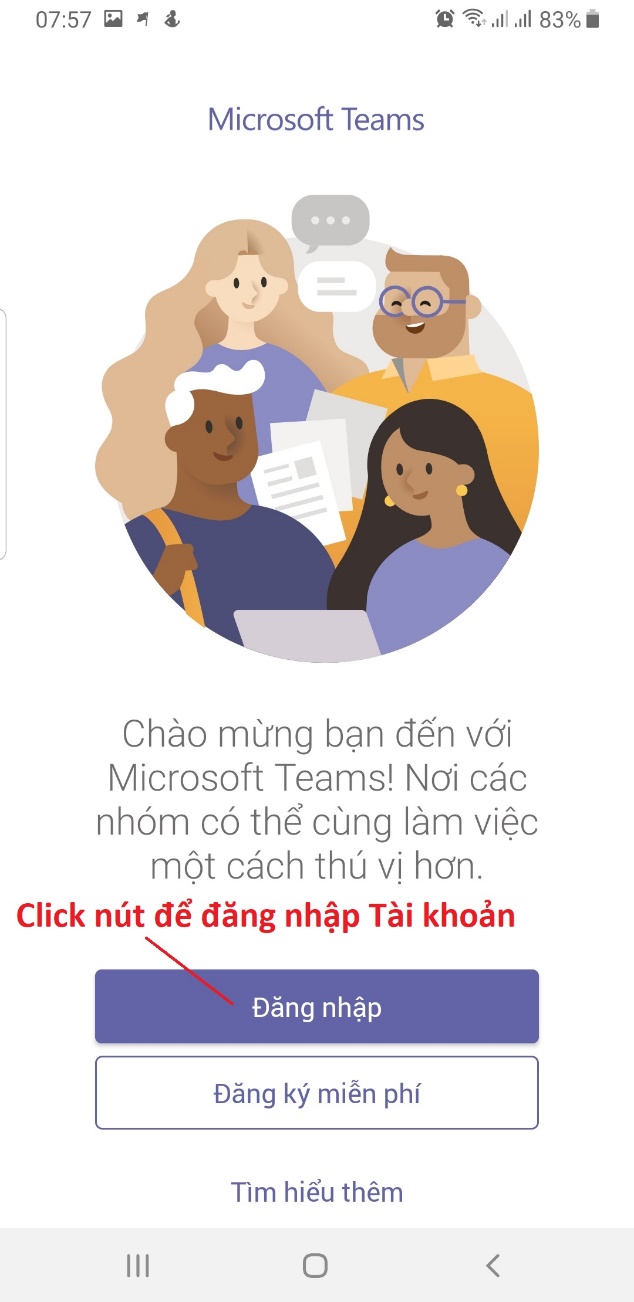 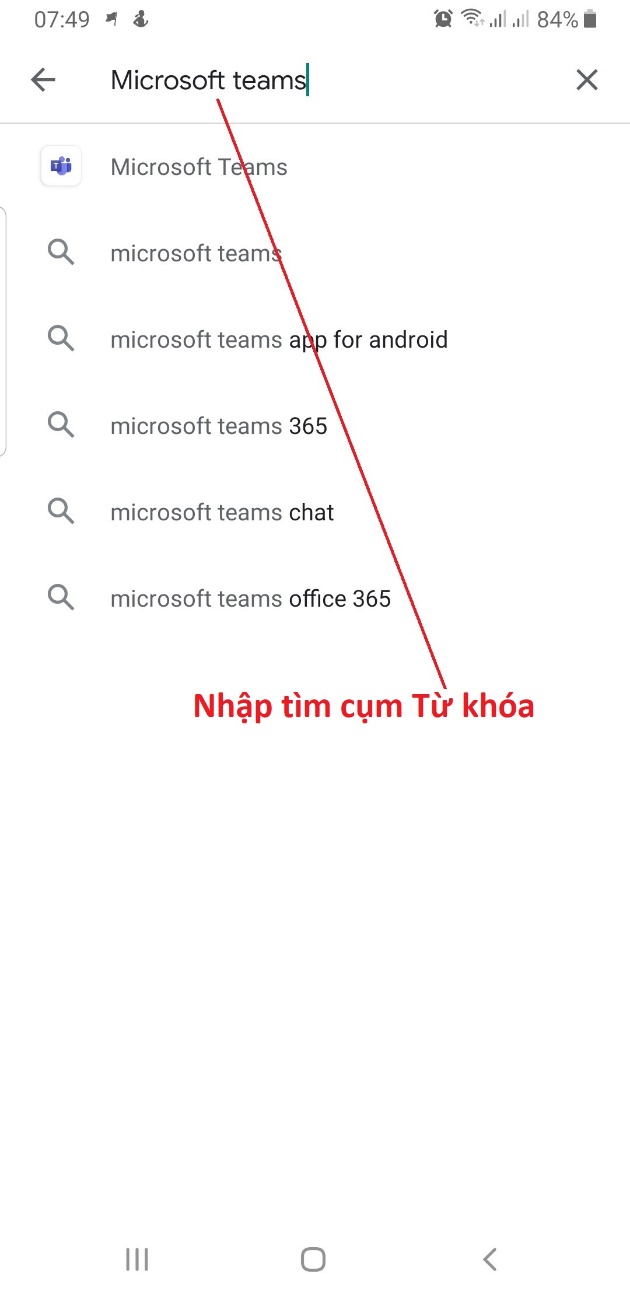 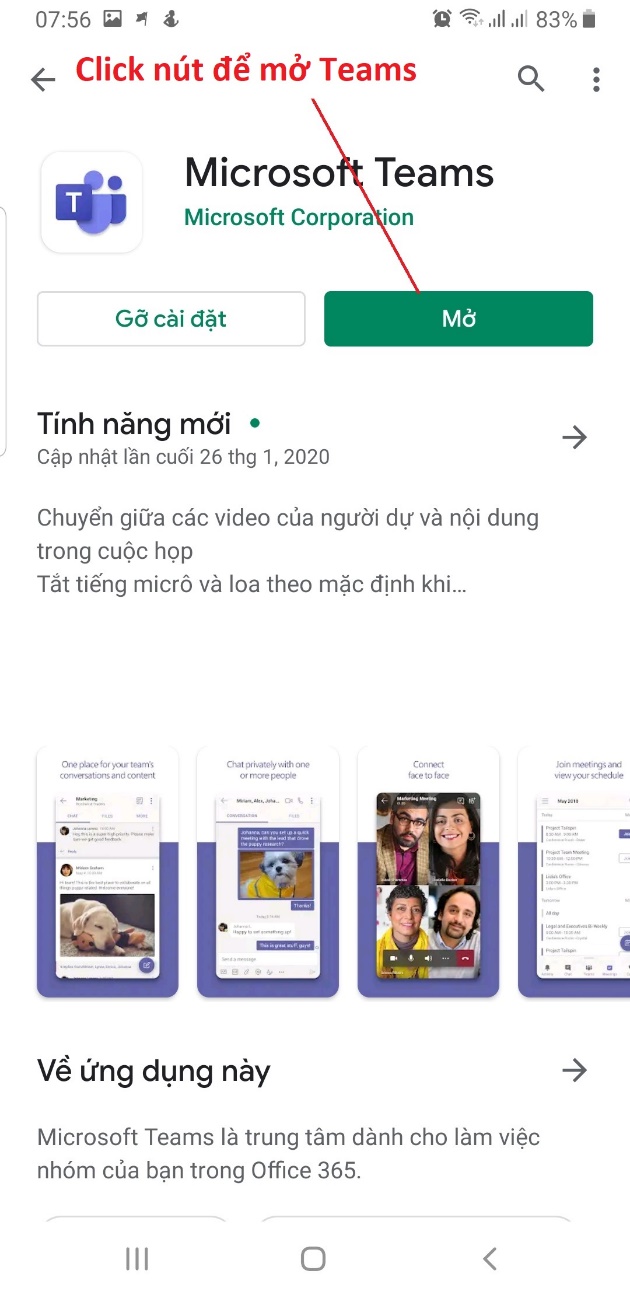 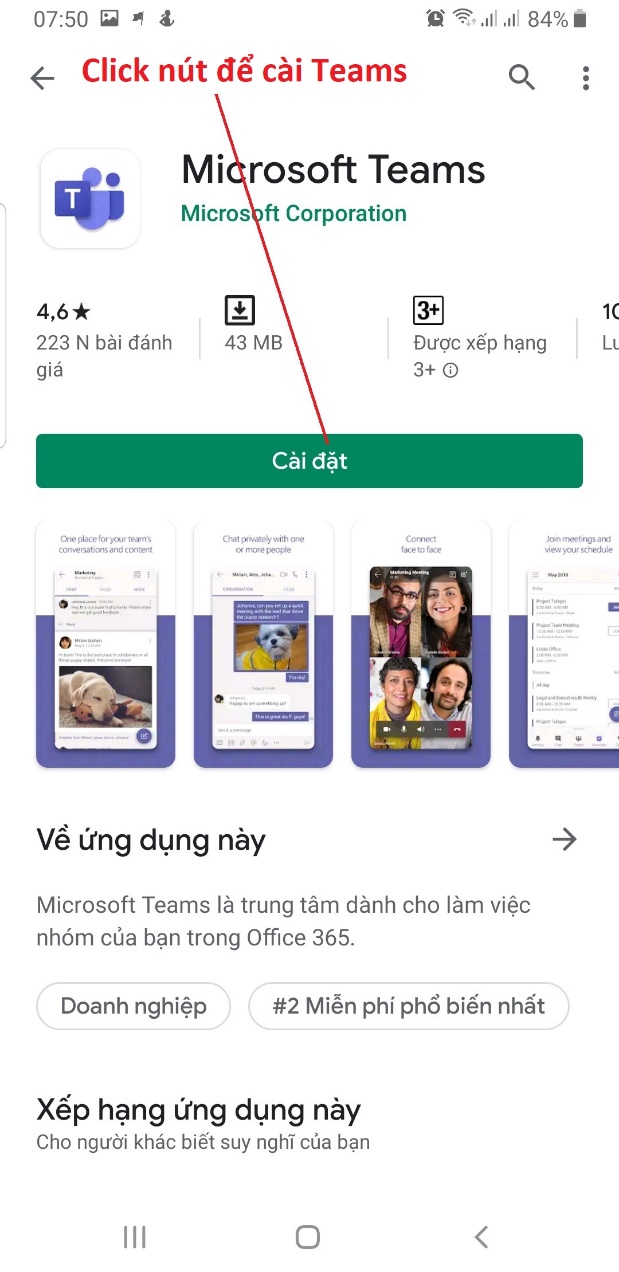 4. Đăng nhập Tài khoản trên Teams
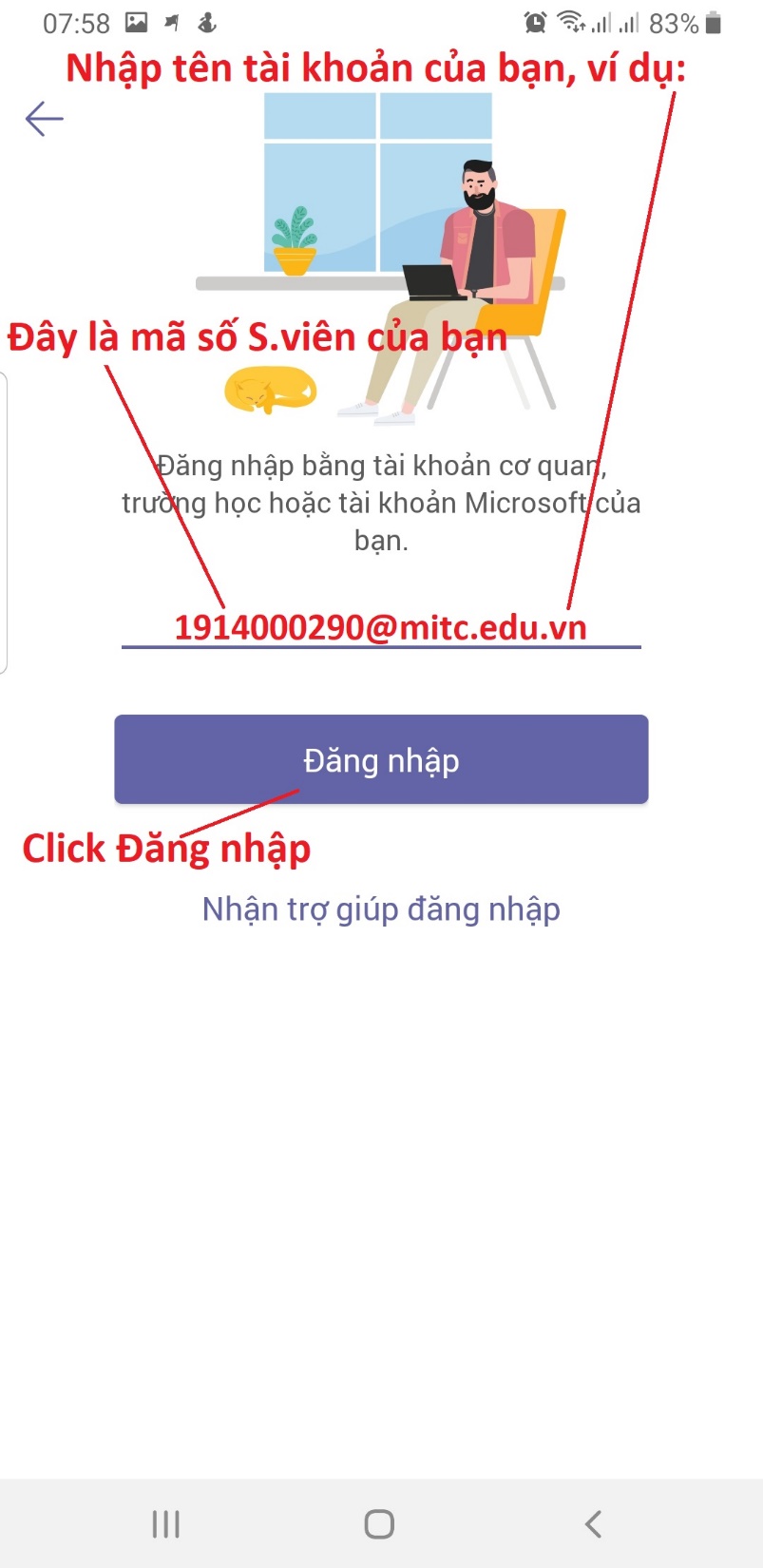 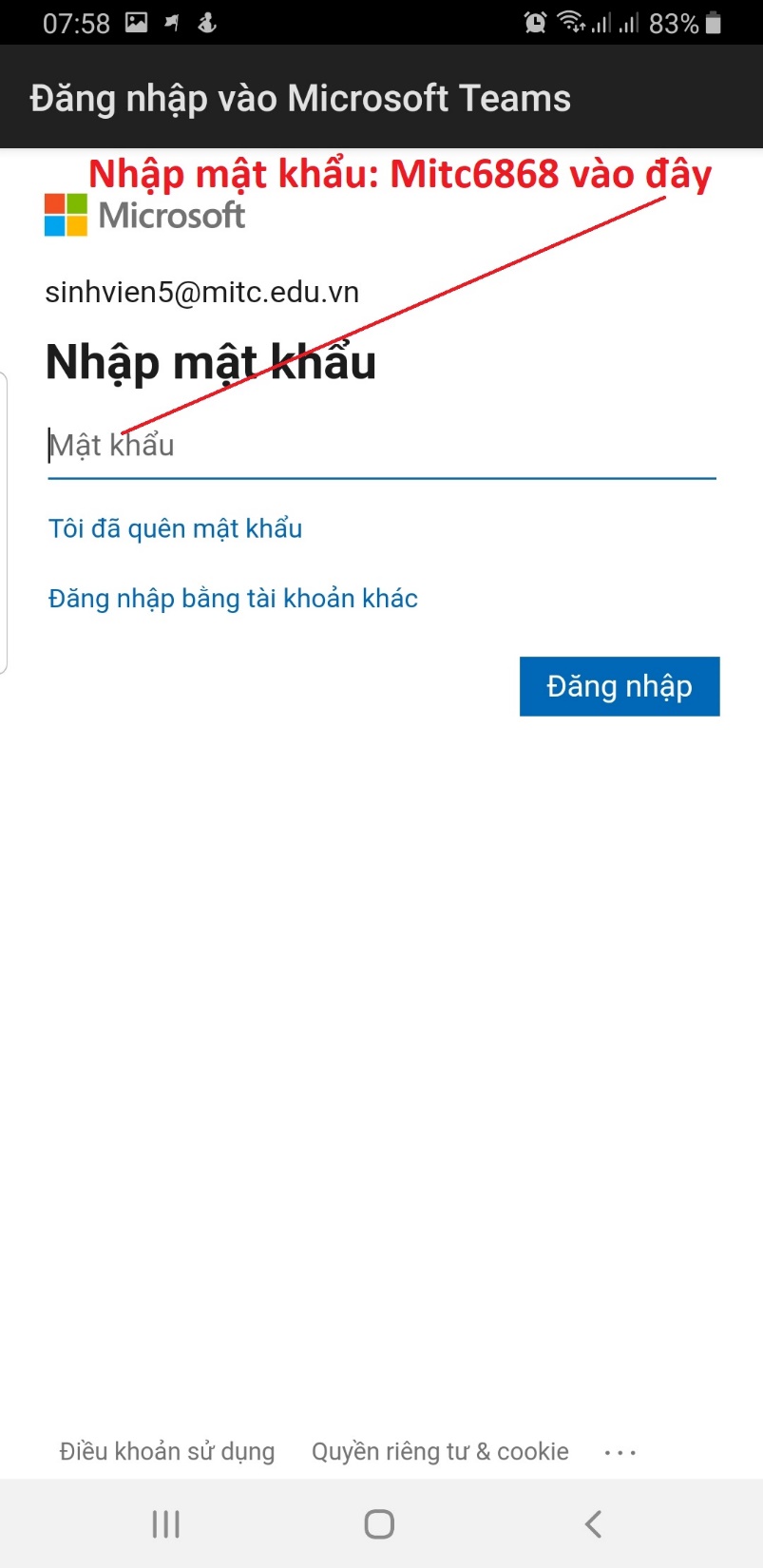 5. Diễn tiến quá trình đăng nhập Teams
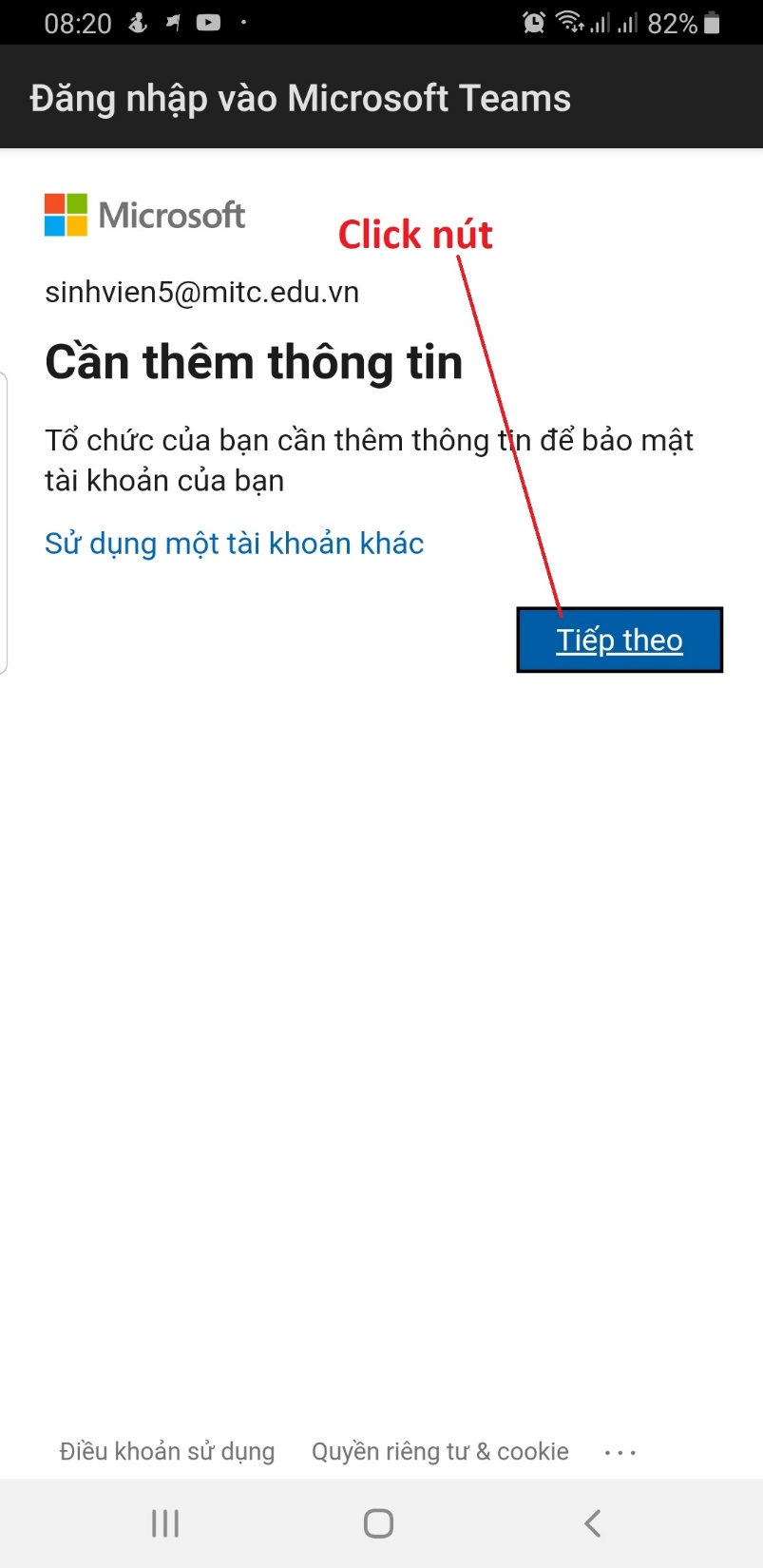 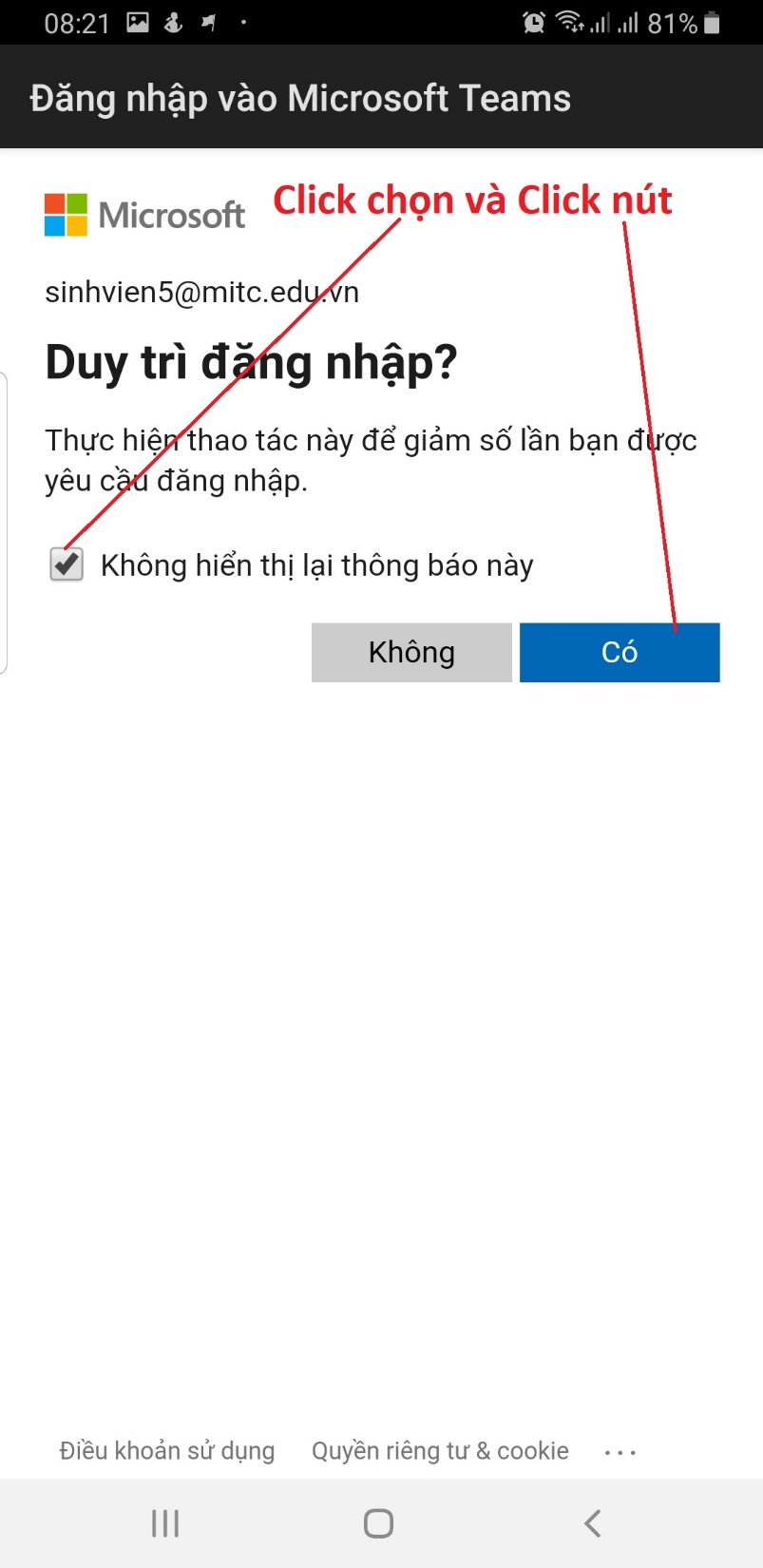 6. Xác nhận quyền quản lý Tài khoản Teams bằng số điện thoại
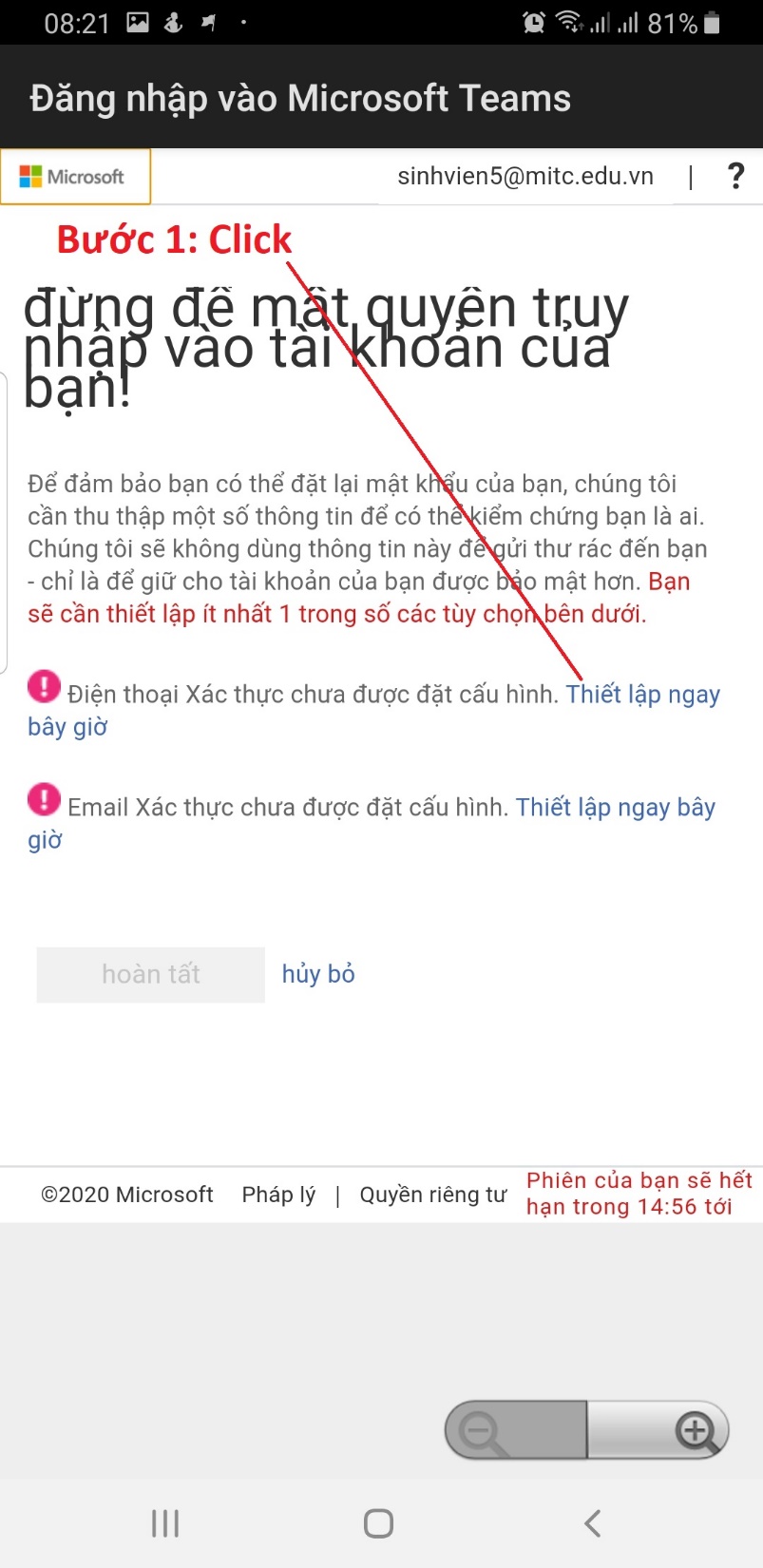 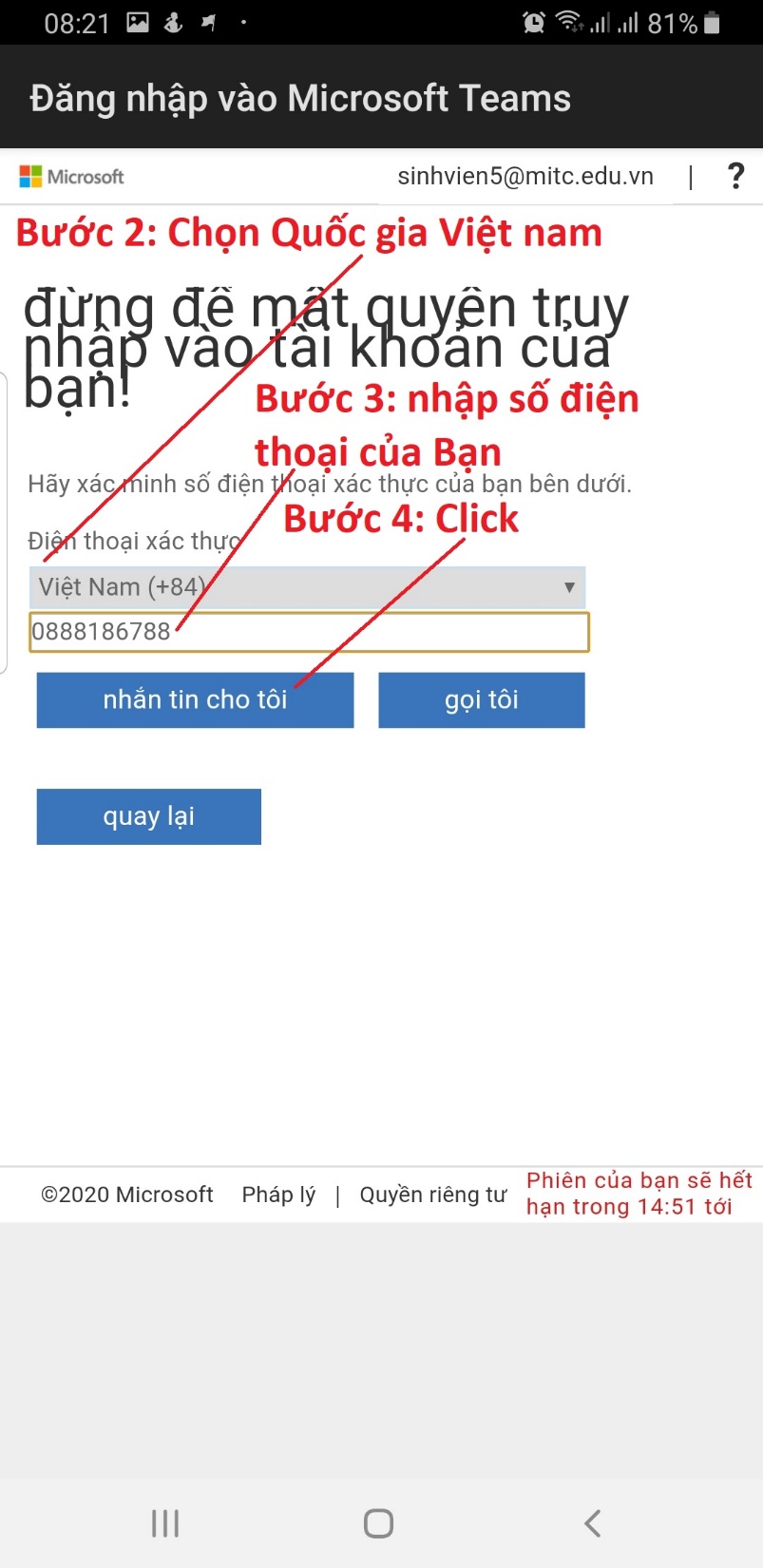 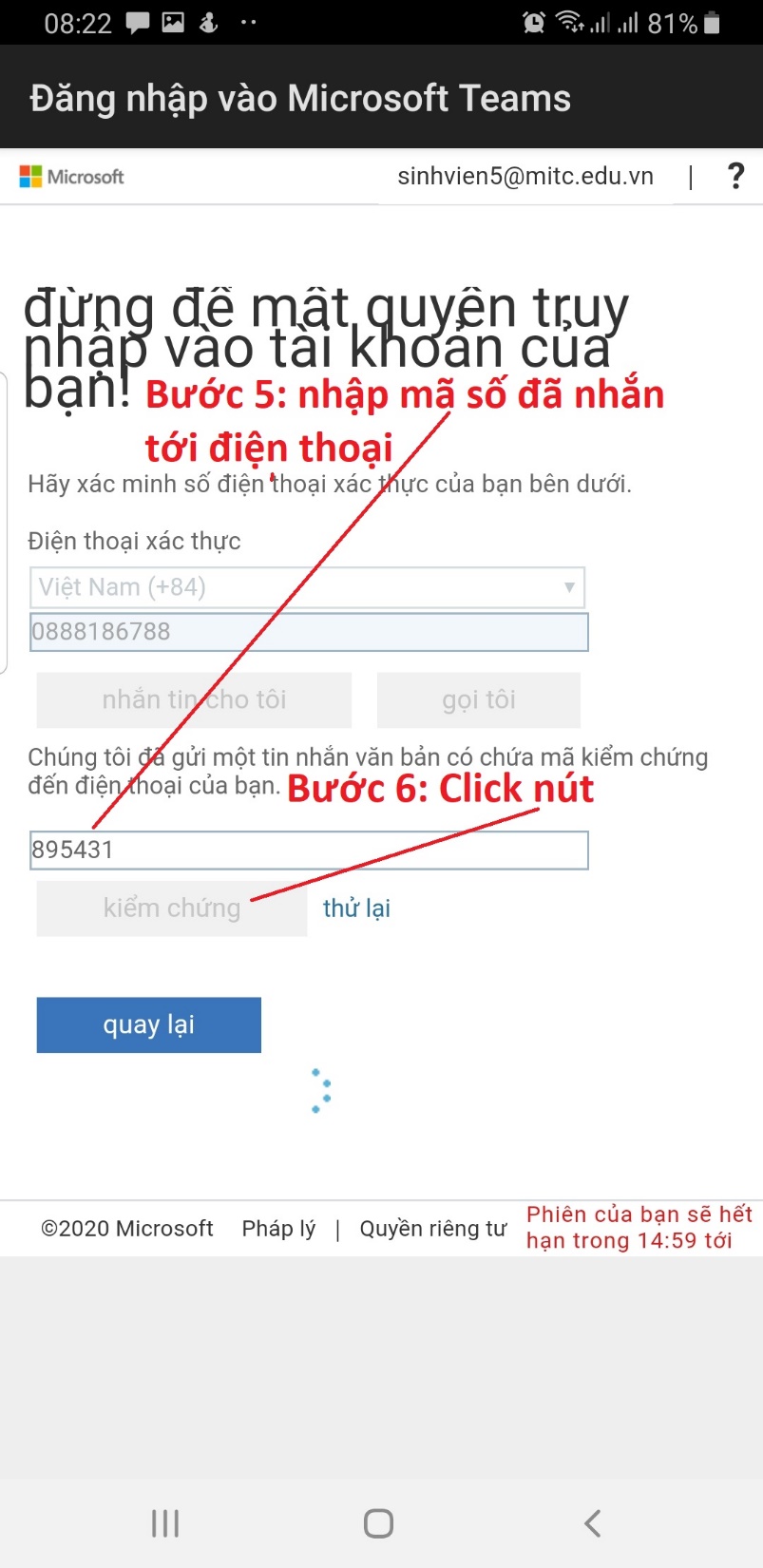 7. Xác nhận quyền quản lý Tài khoản Teams bằng Email
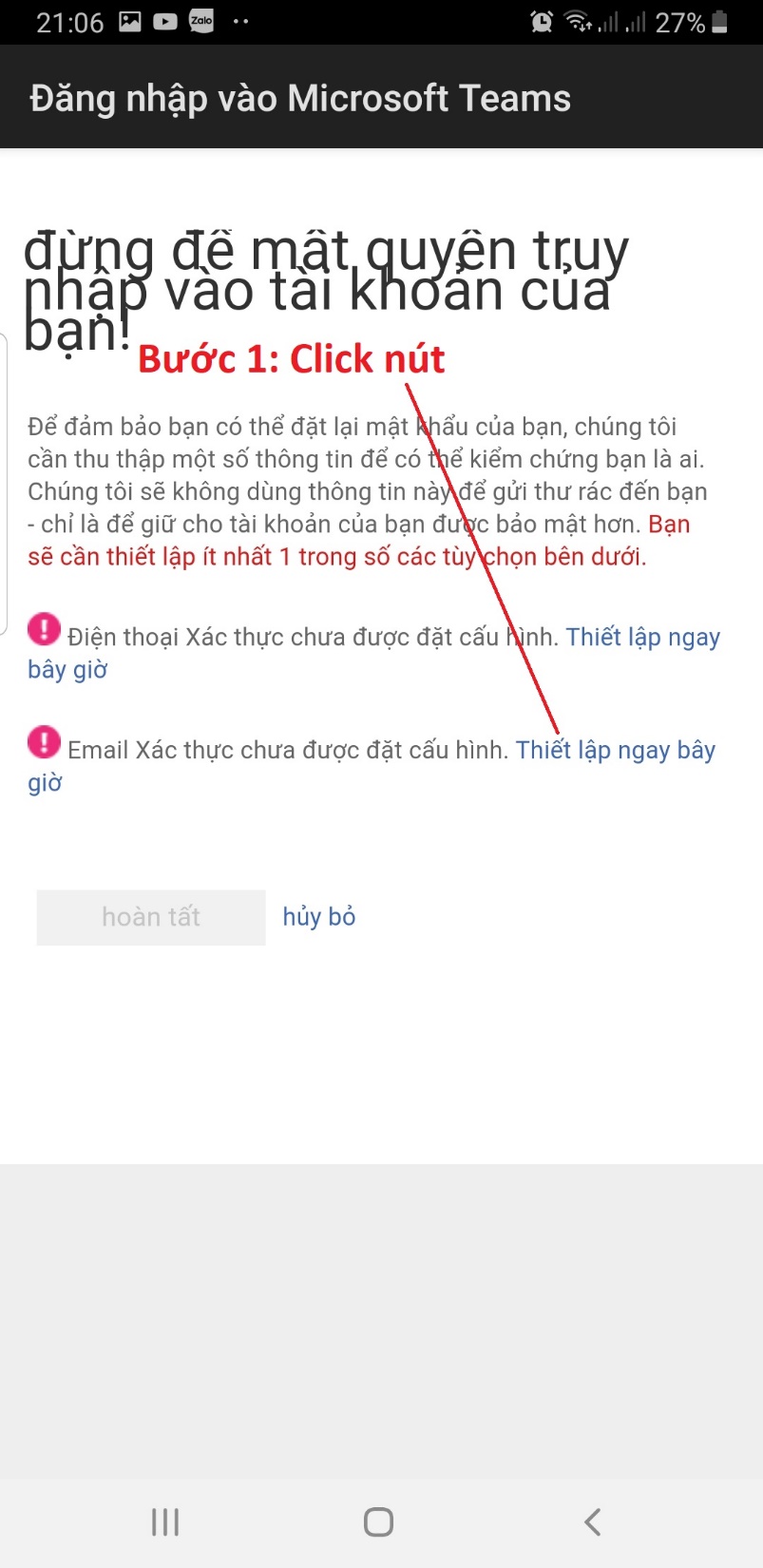 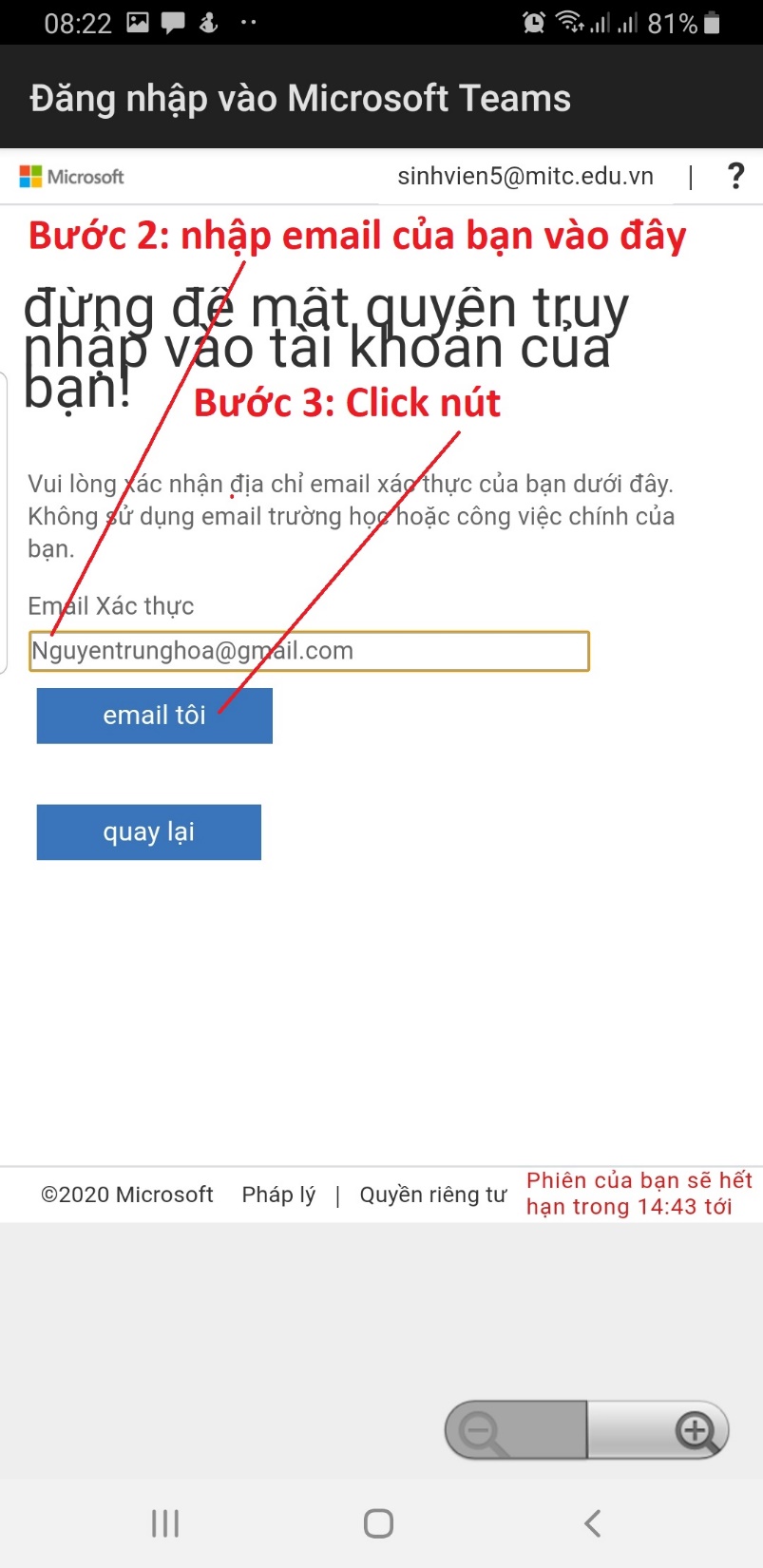 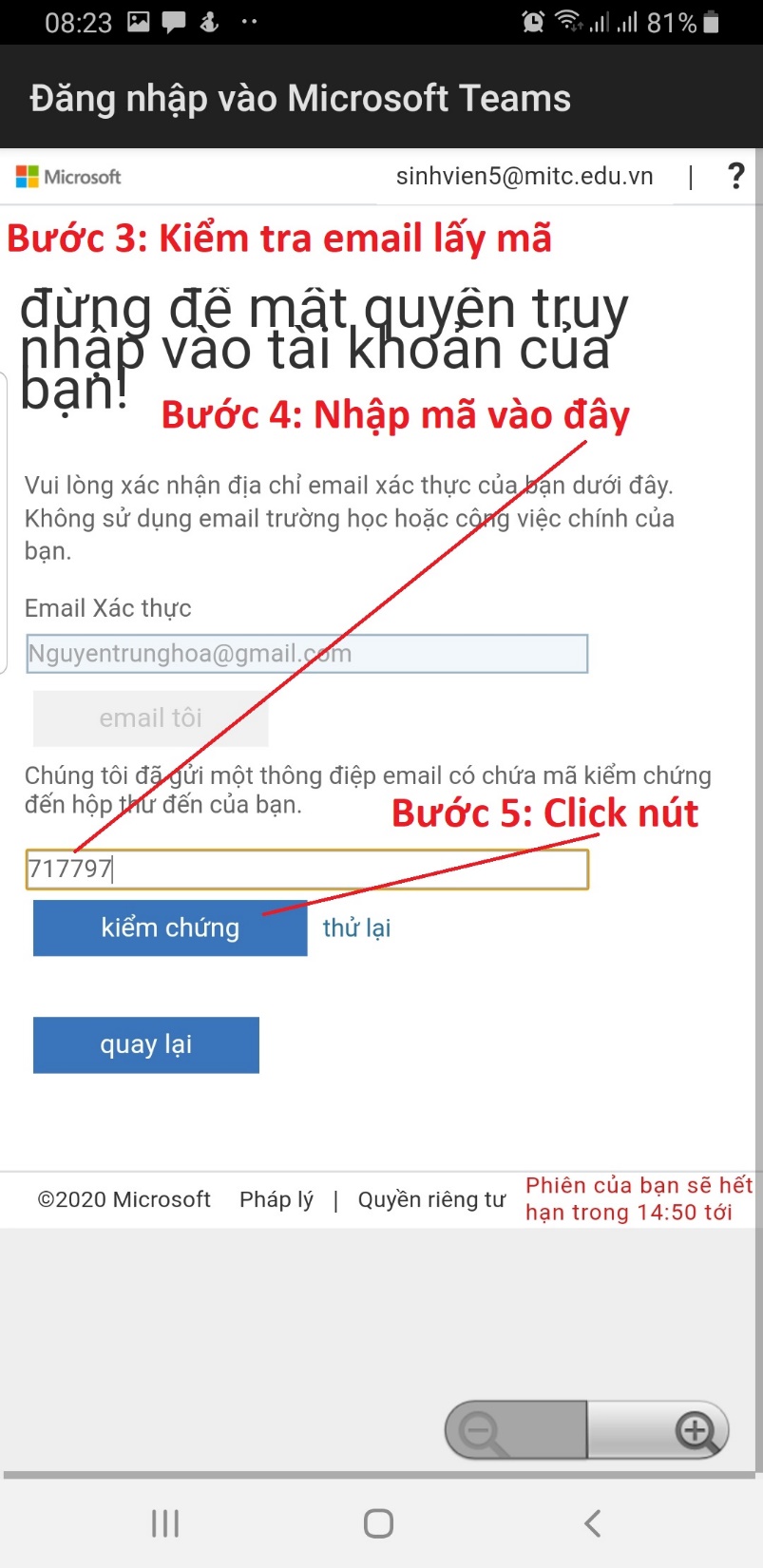 8. Tiếp cận các thông tin ban đầu về Team trên điện thoại -1
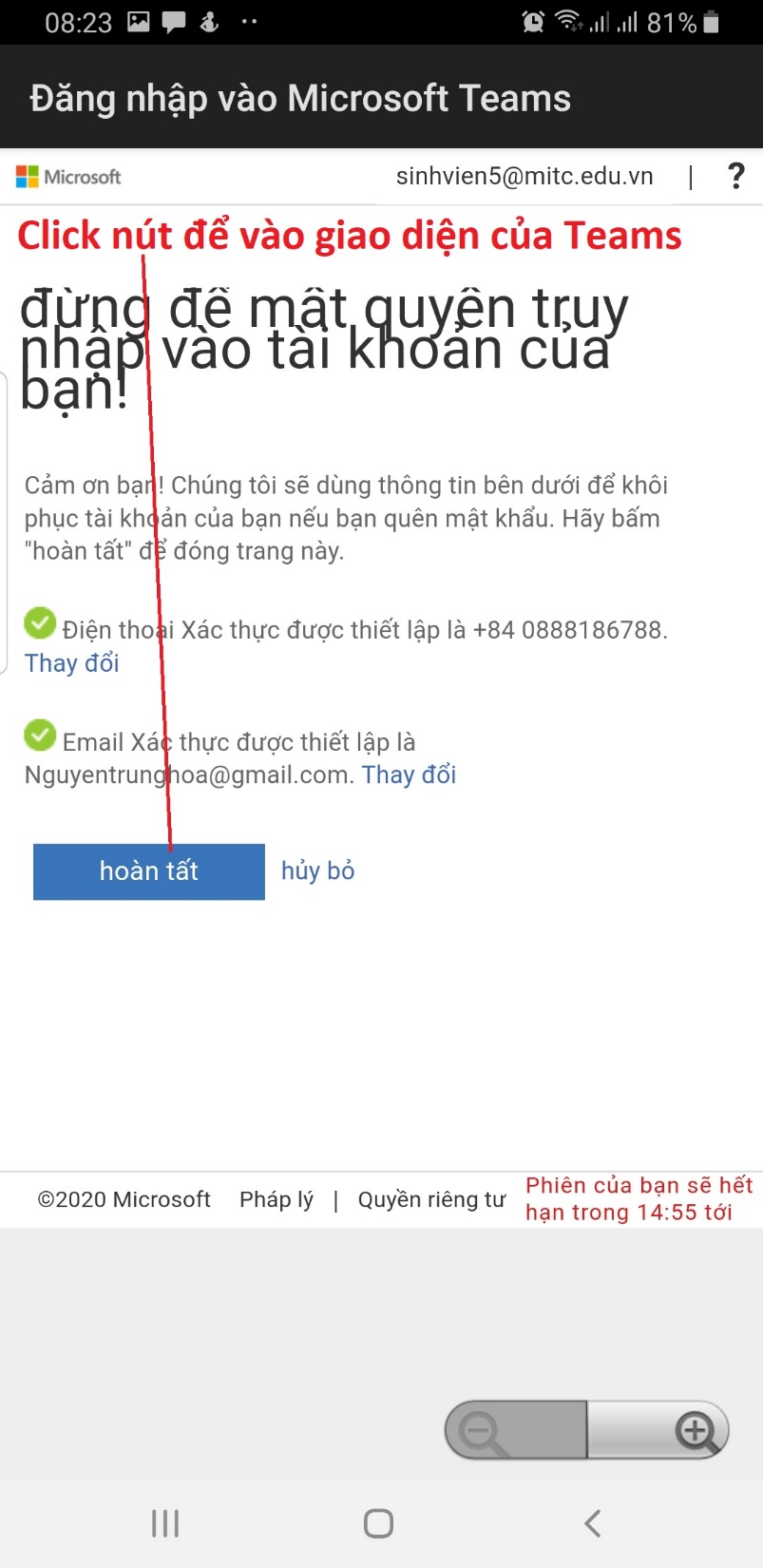 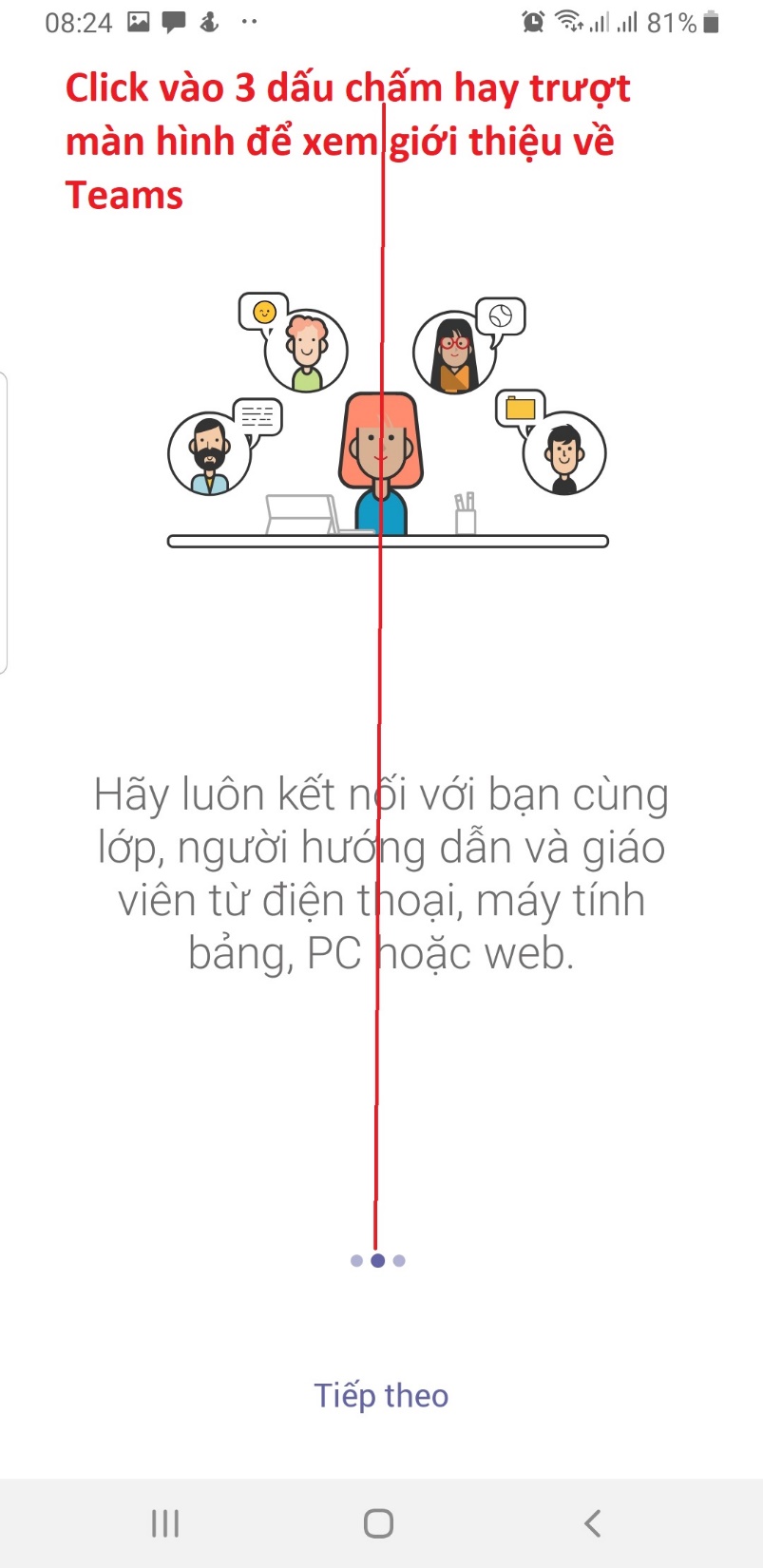 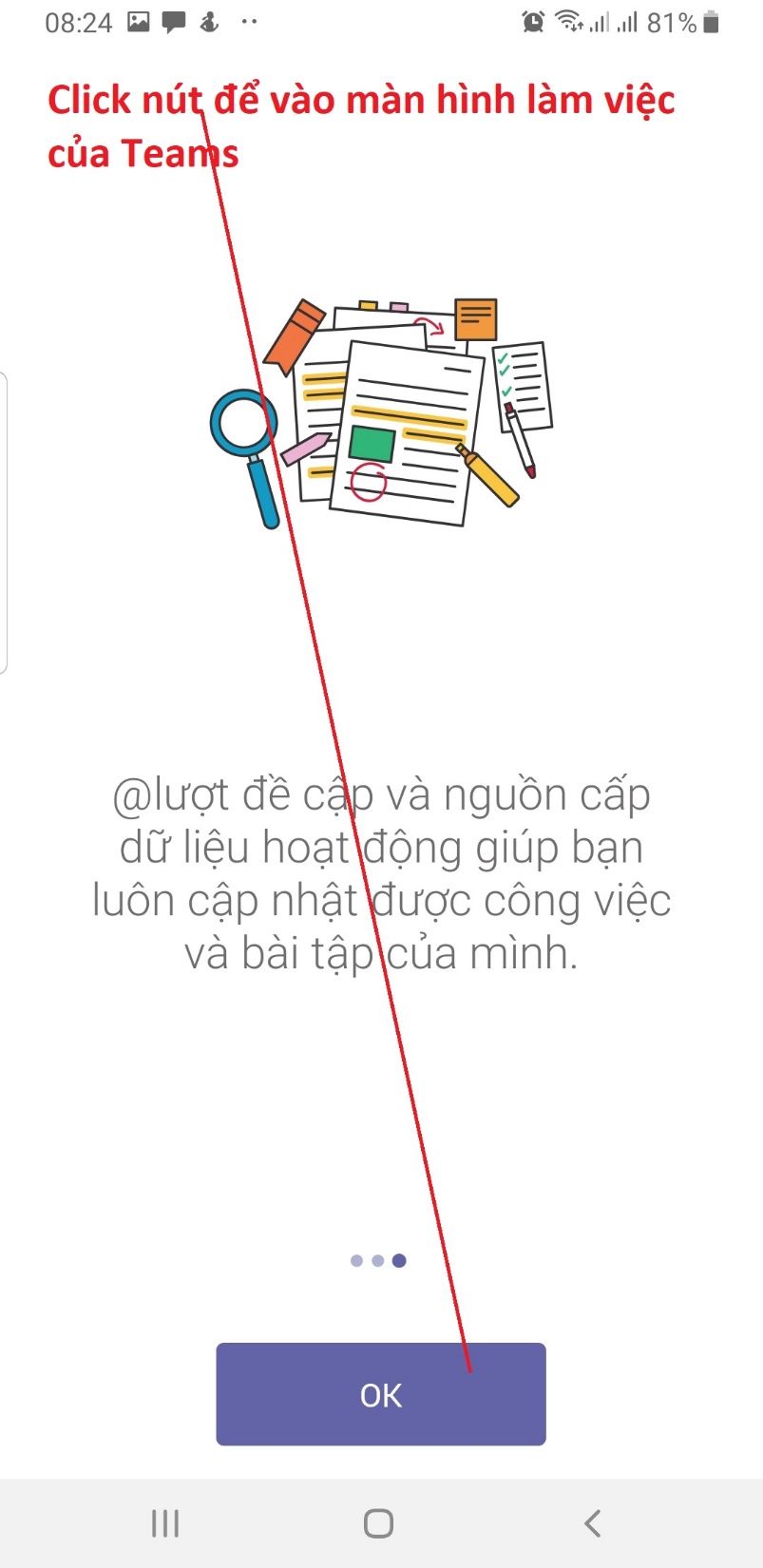 9. Tiếp cận các thông tin ban đầu về Team trên điện thoại -2
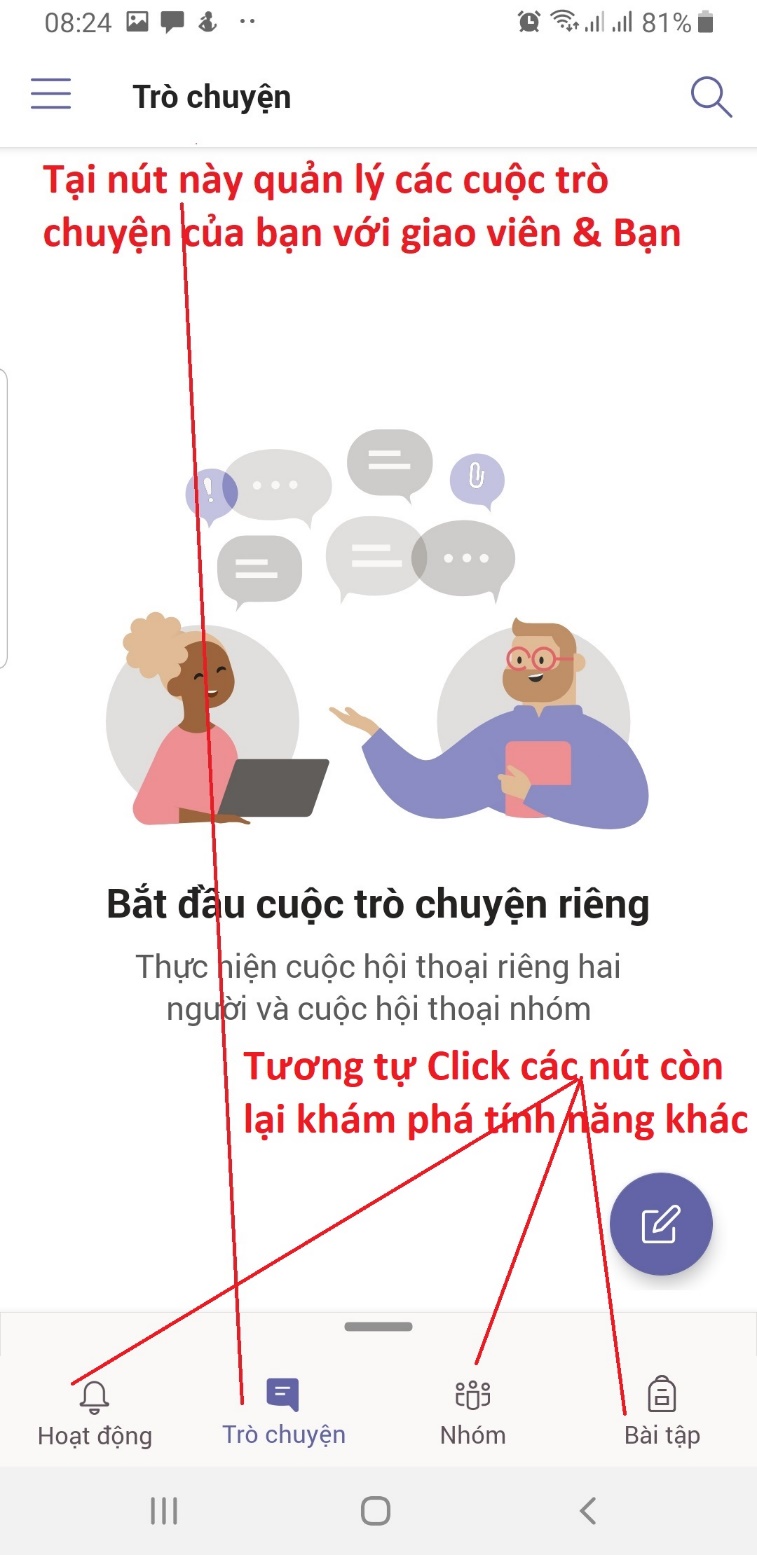 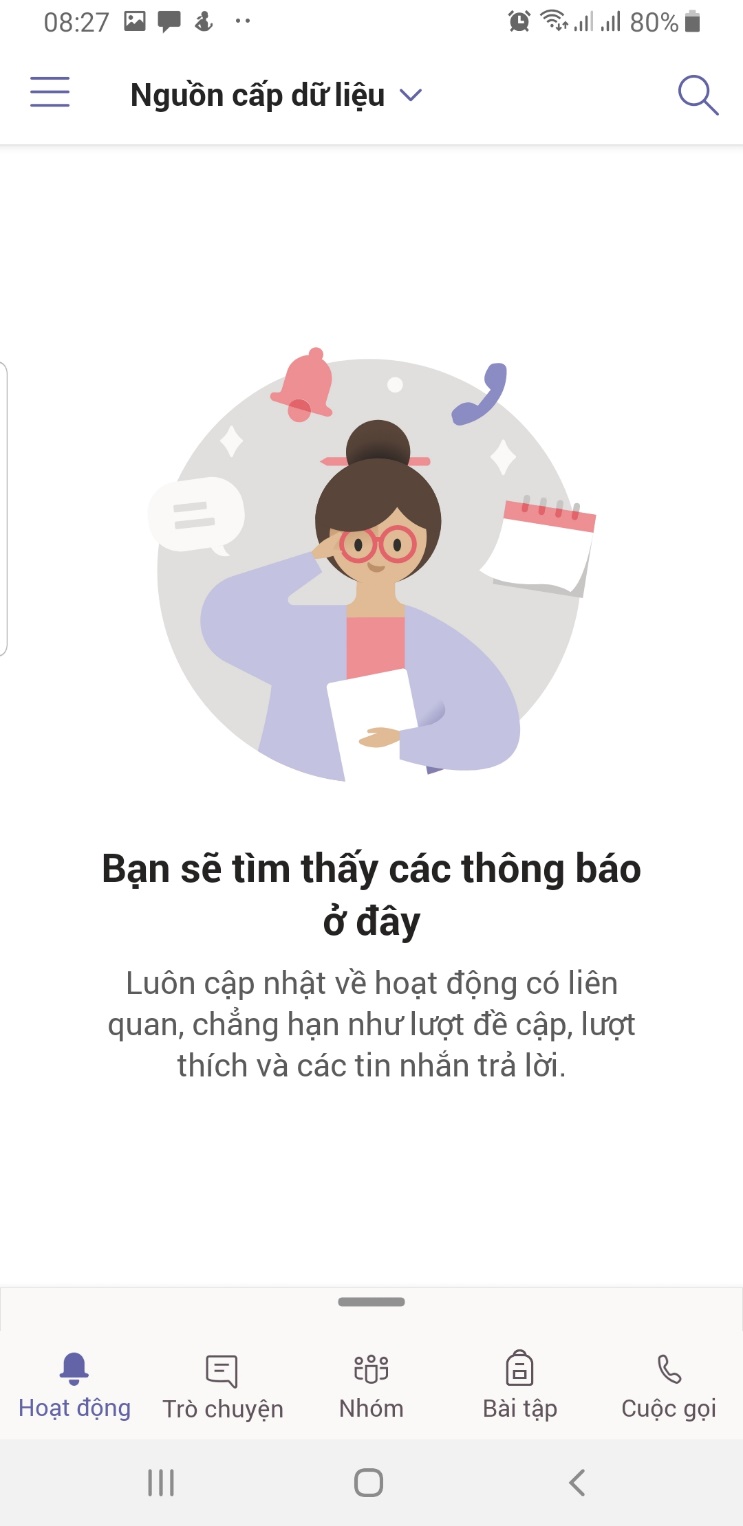 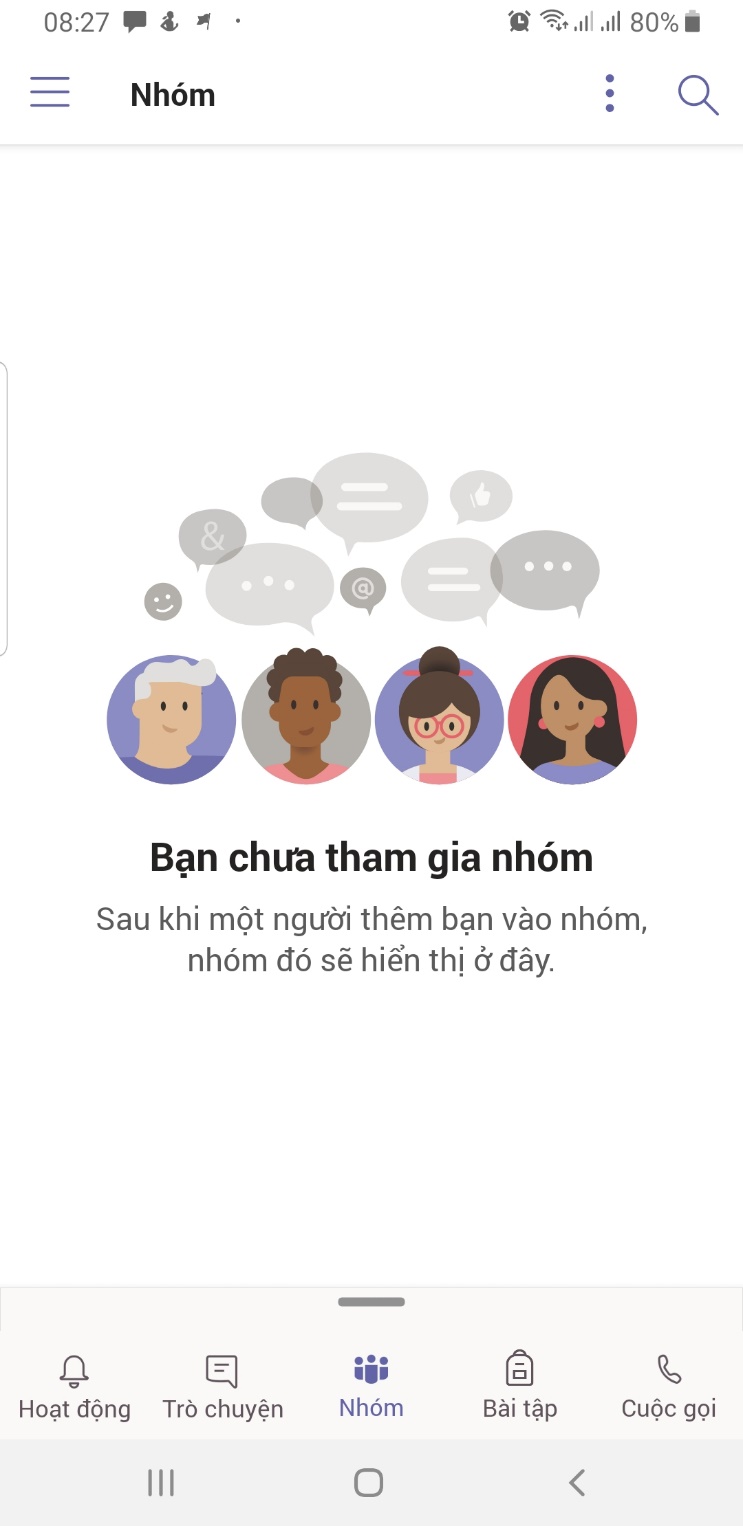 10. Thiết lập các cài đặt
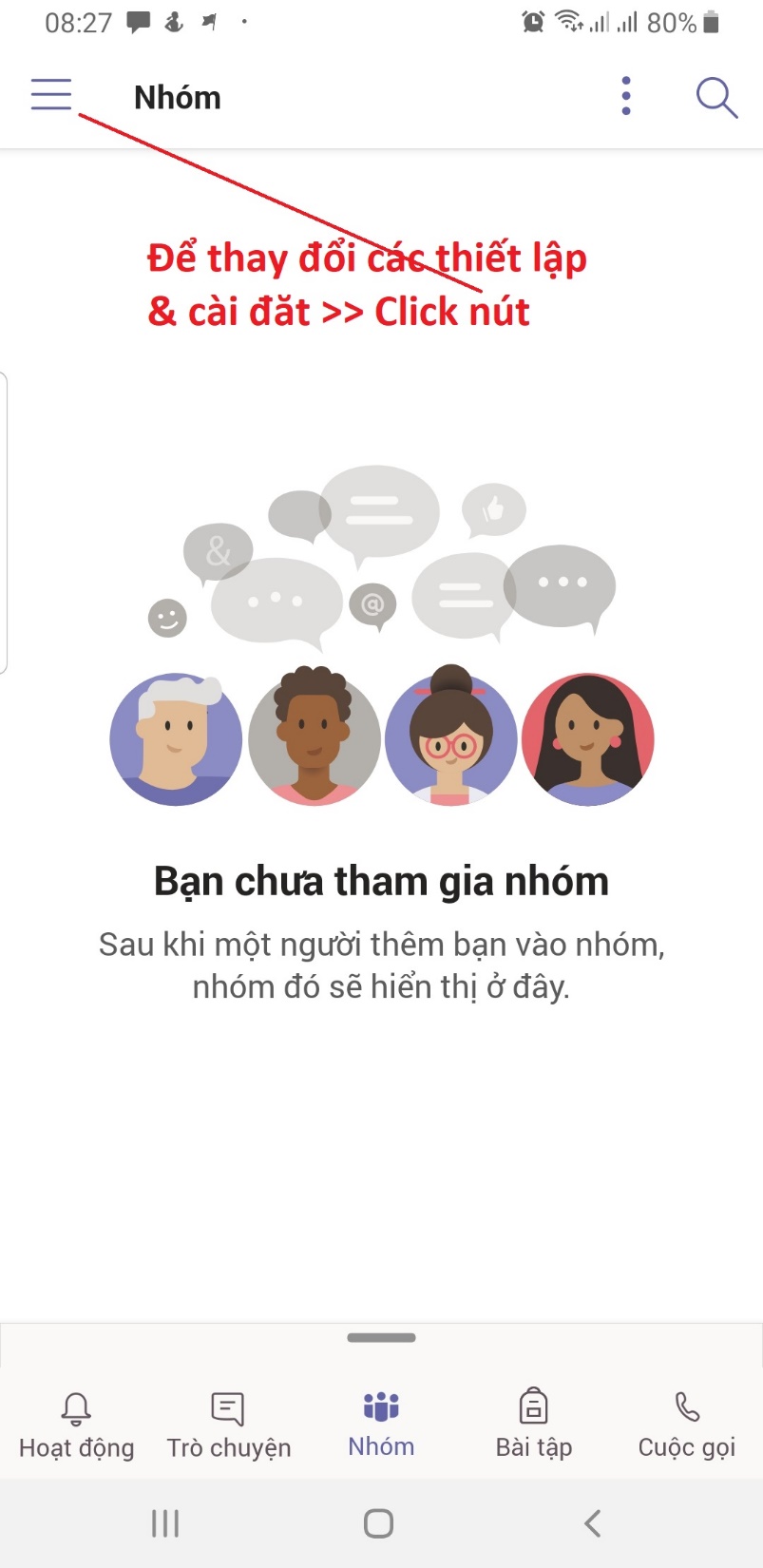 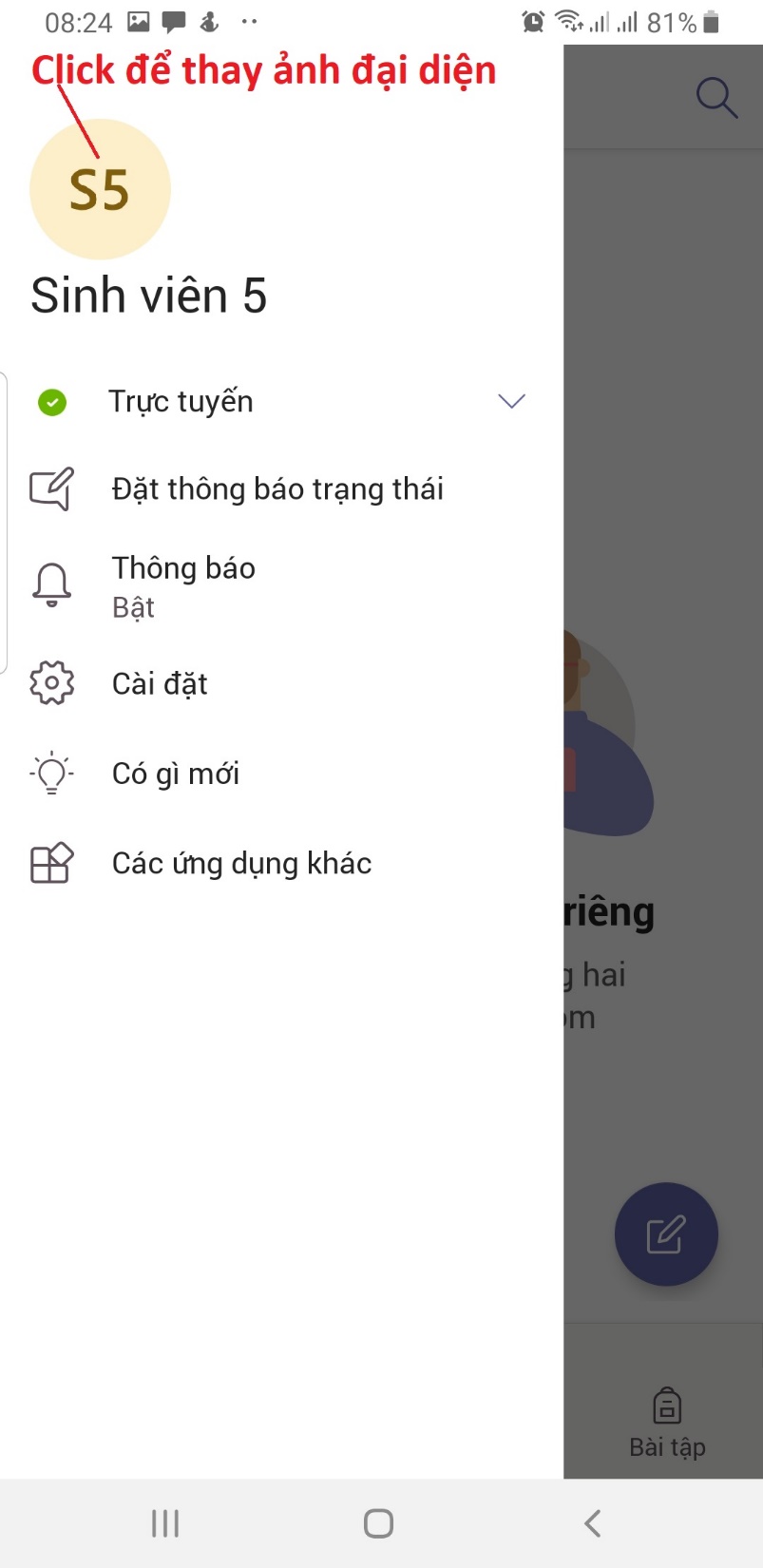 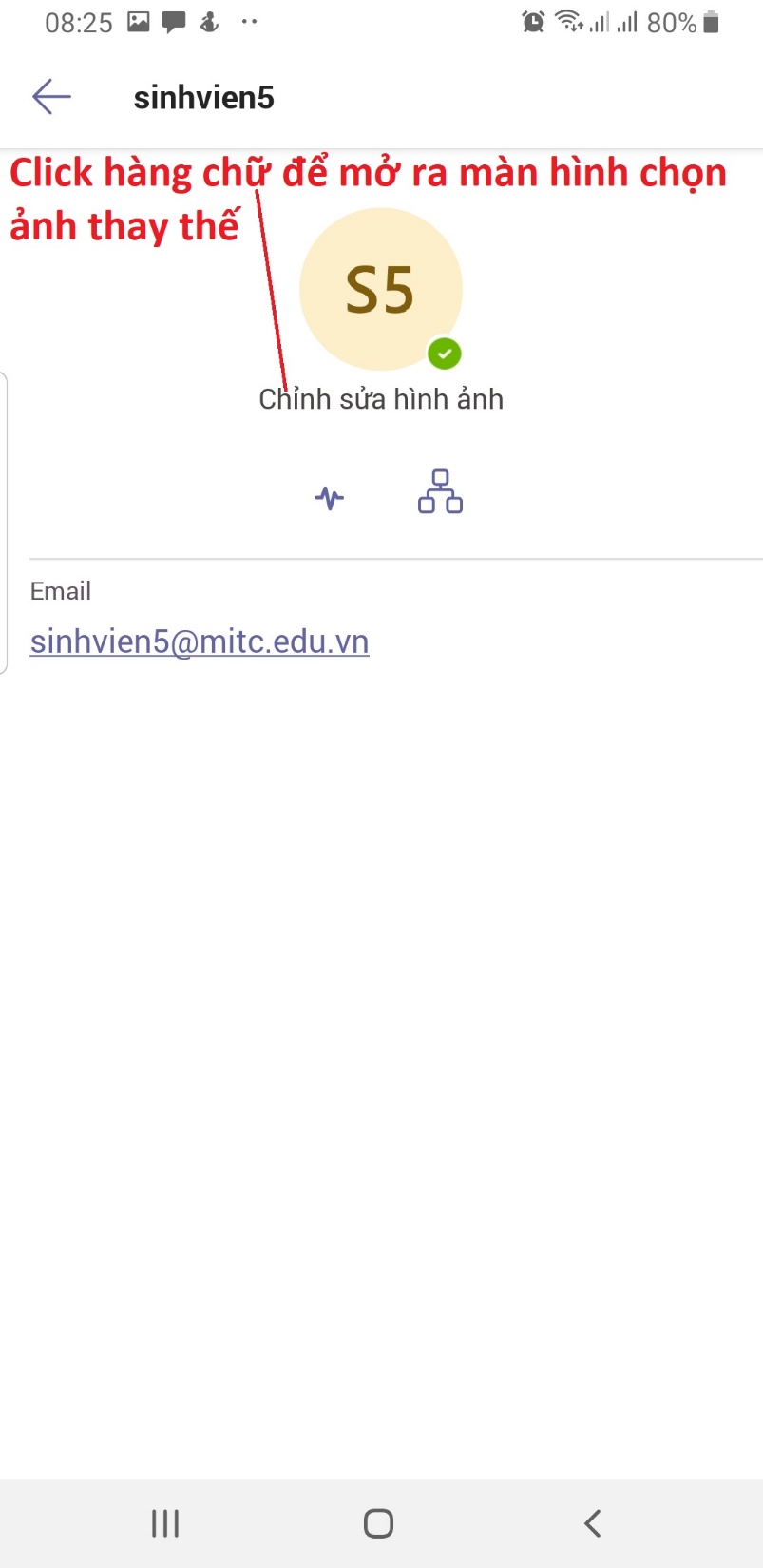 11. Tín hiệu có các hoạt động, thông báo mới trong Teams
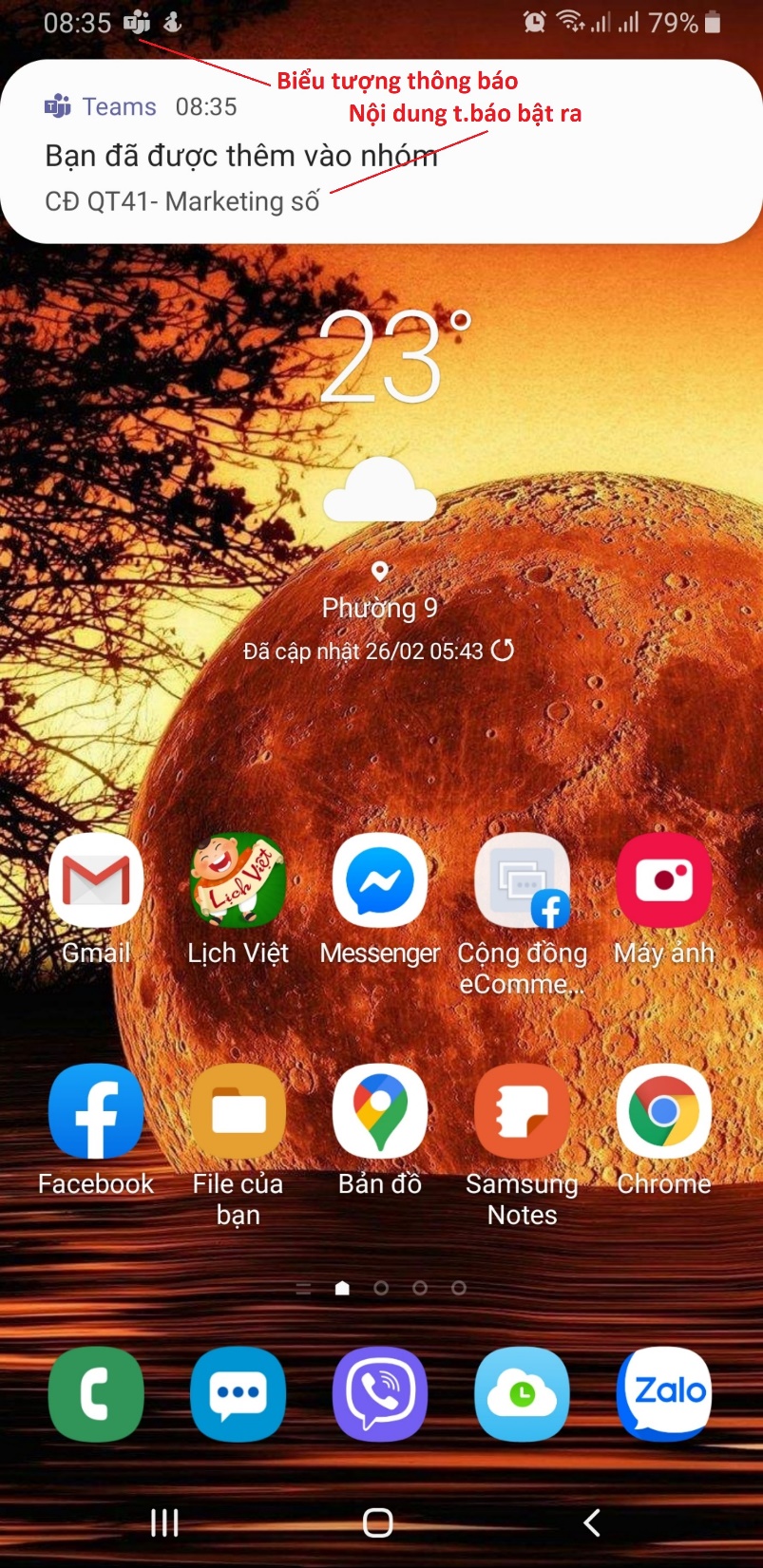 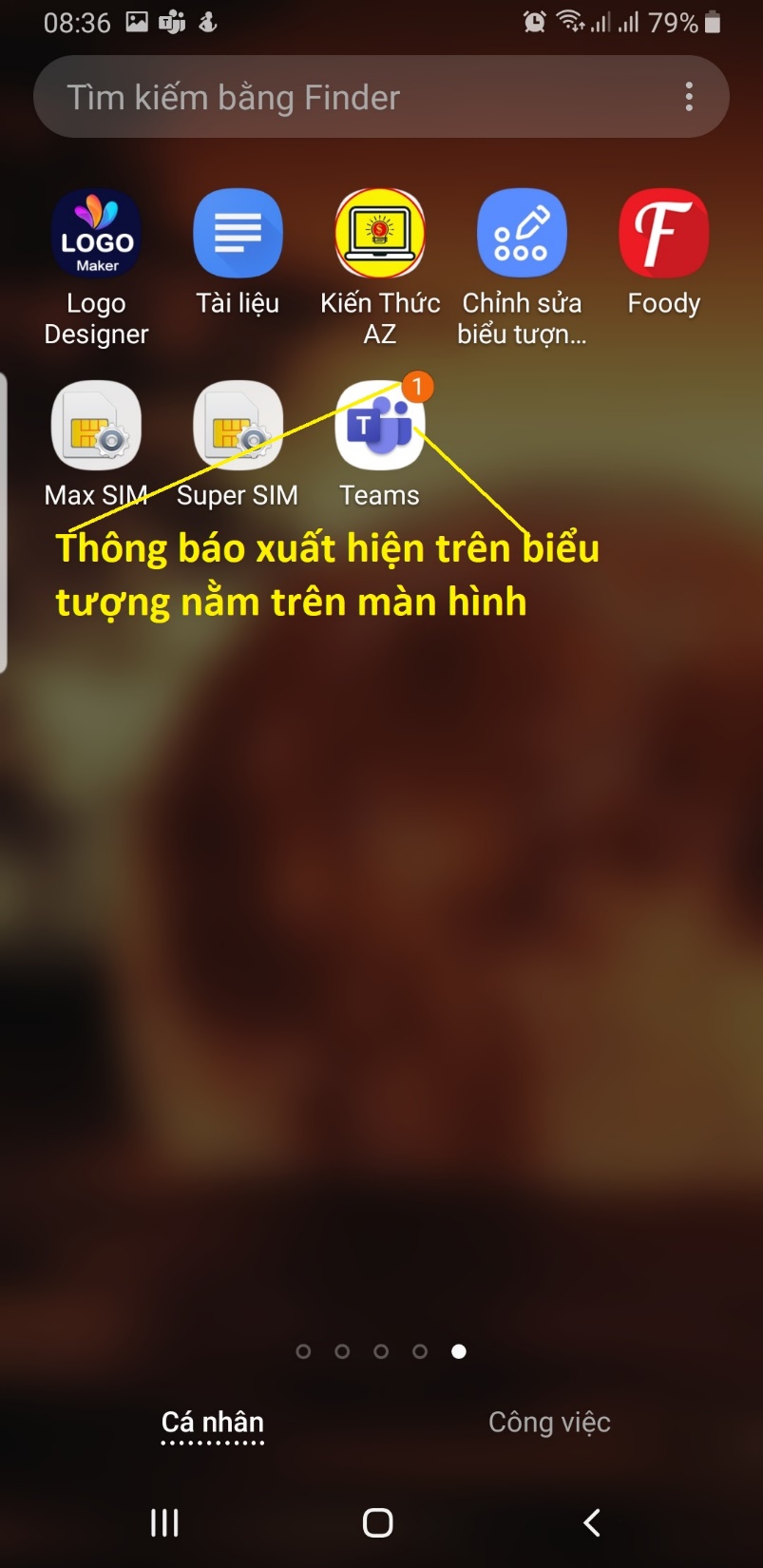 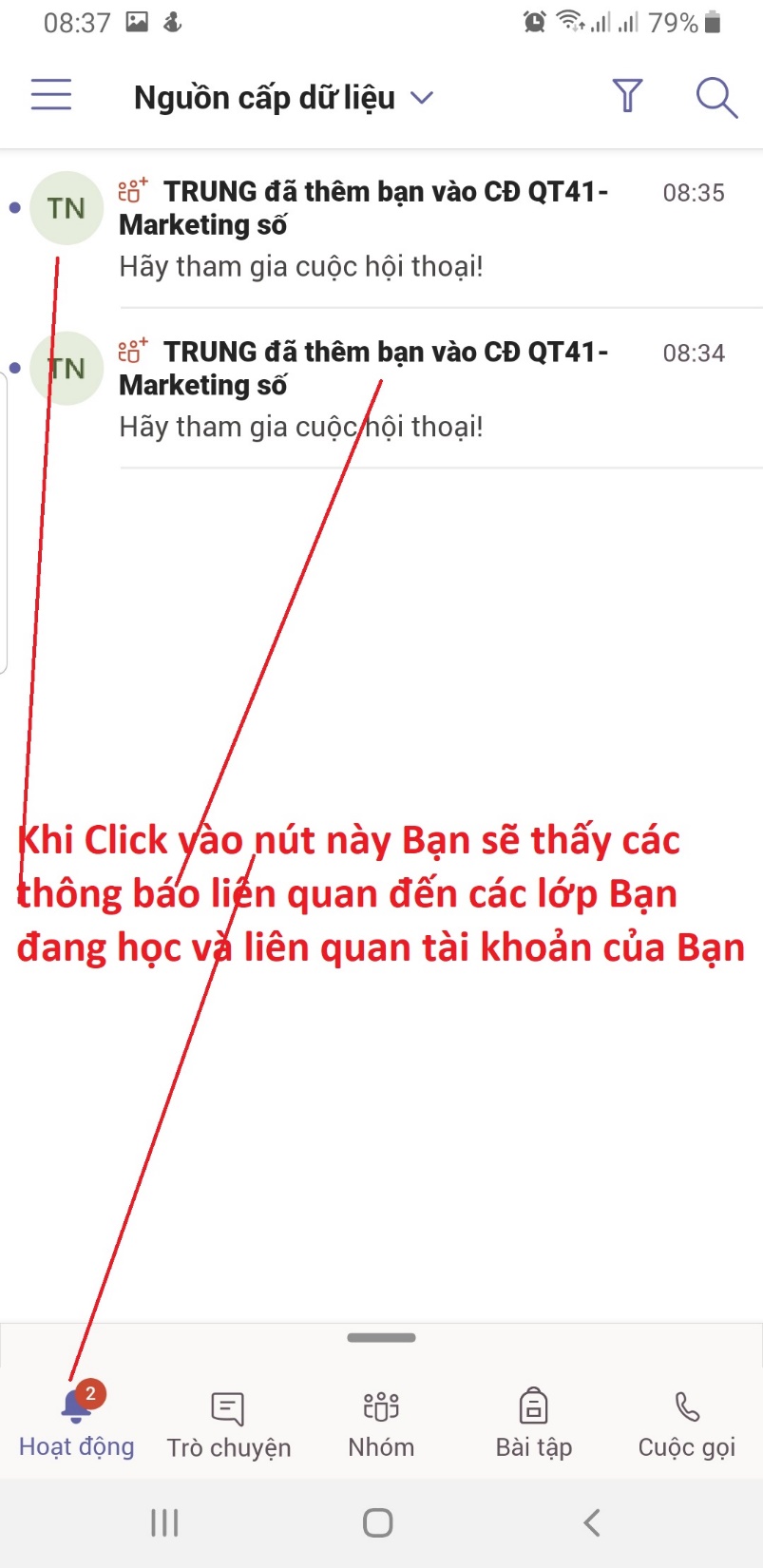 12. Xem thông tin & Nội dung trên Lớp học trực tuyến - 1
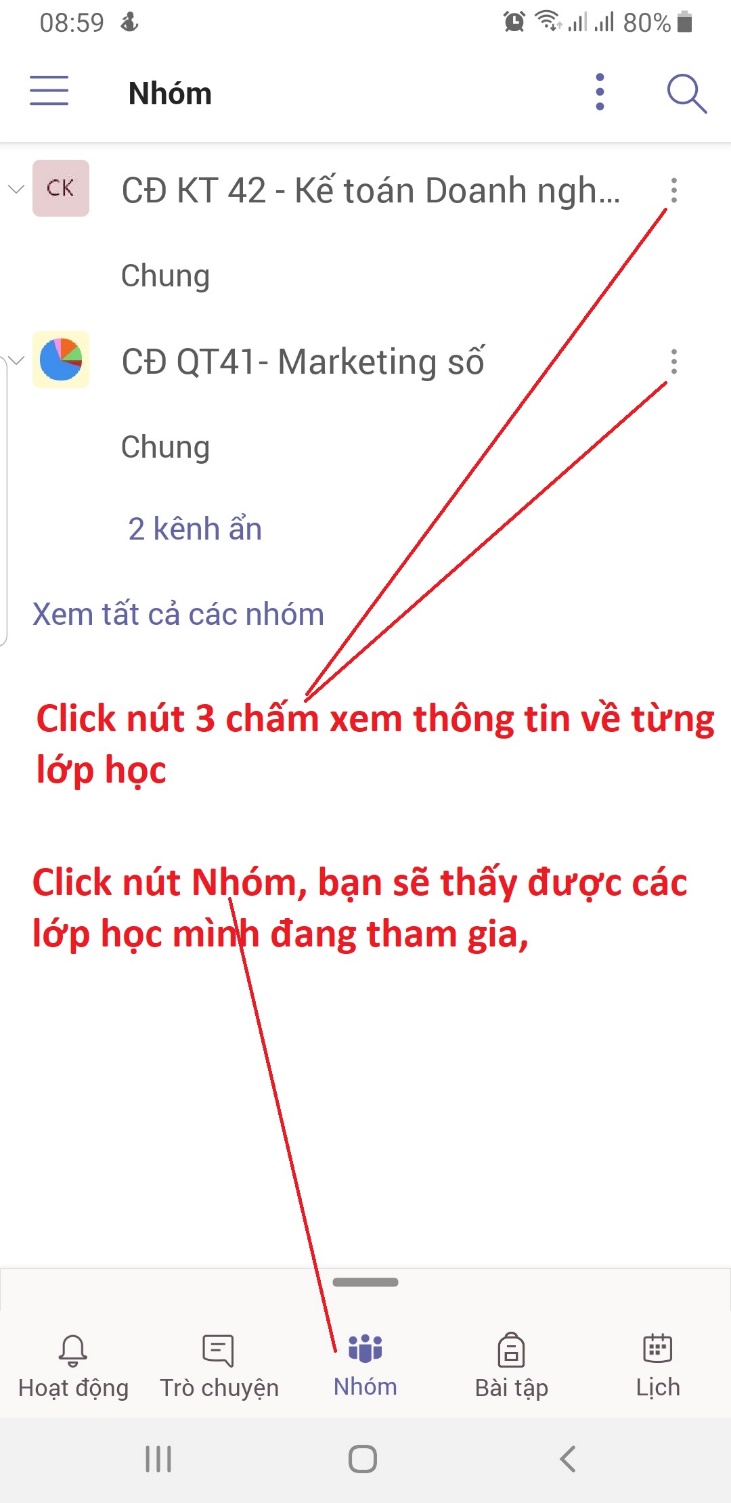 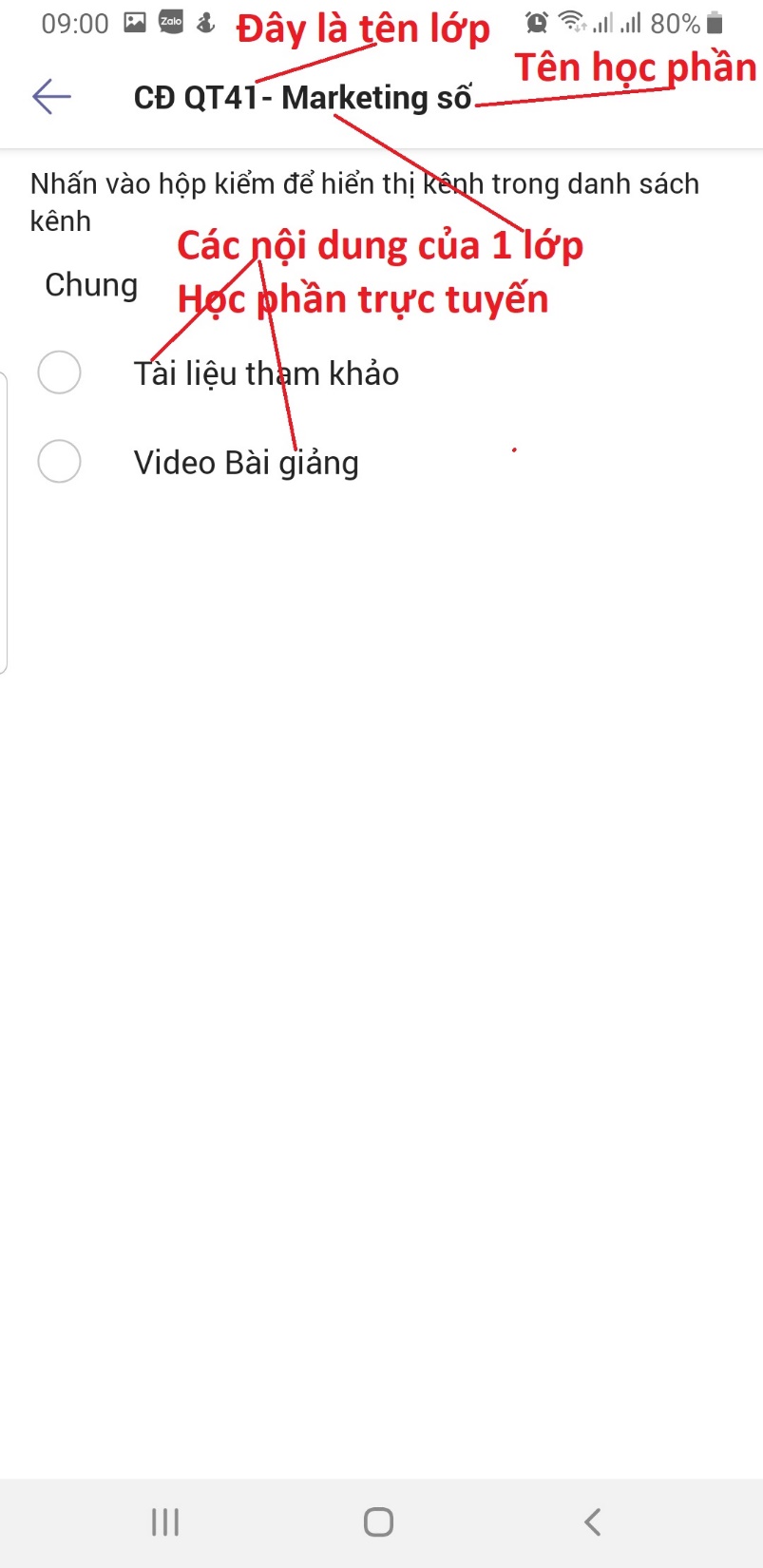 12. Xem thông tin & Nội dung trên Lớp học trực tuyến - 2
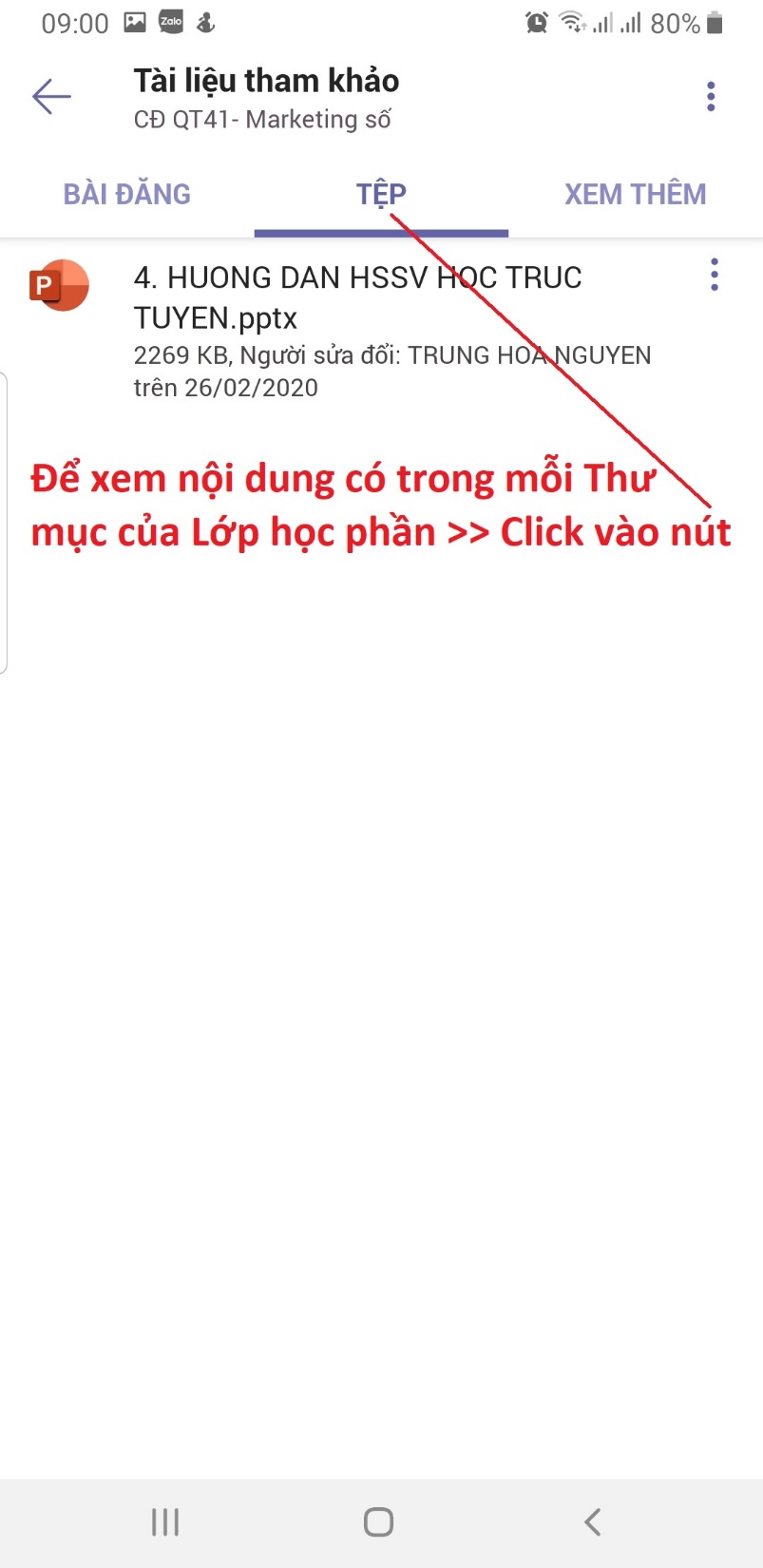 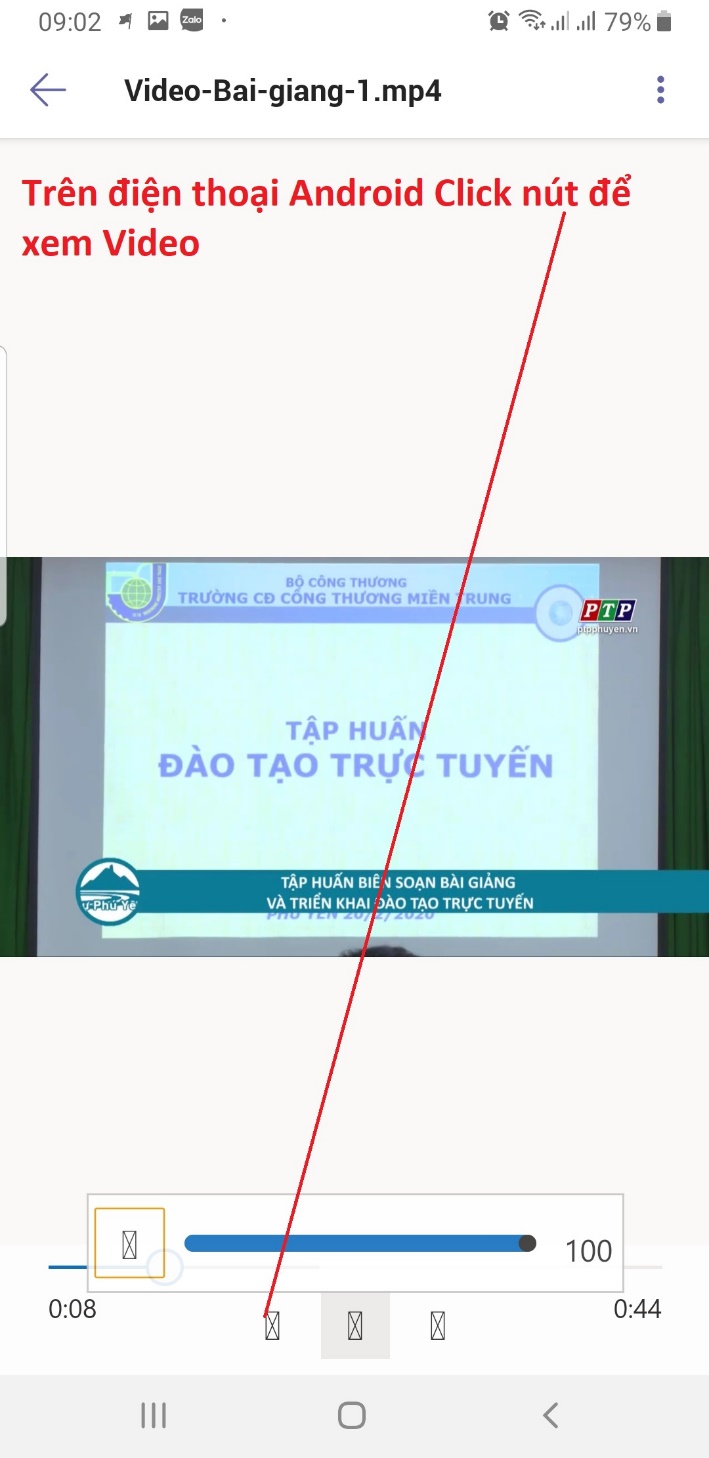 13. Giao diện khu vực Bài tập, Bài kiểm tra
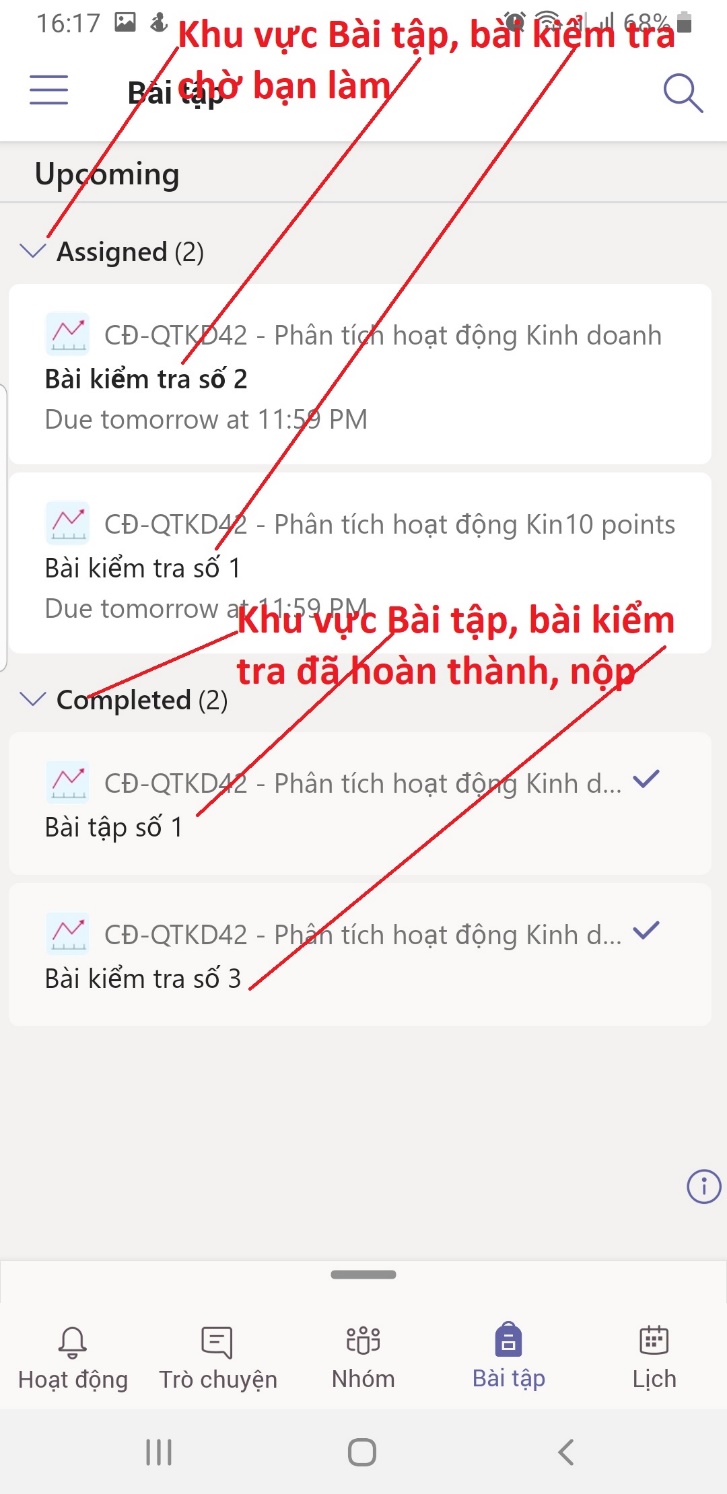 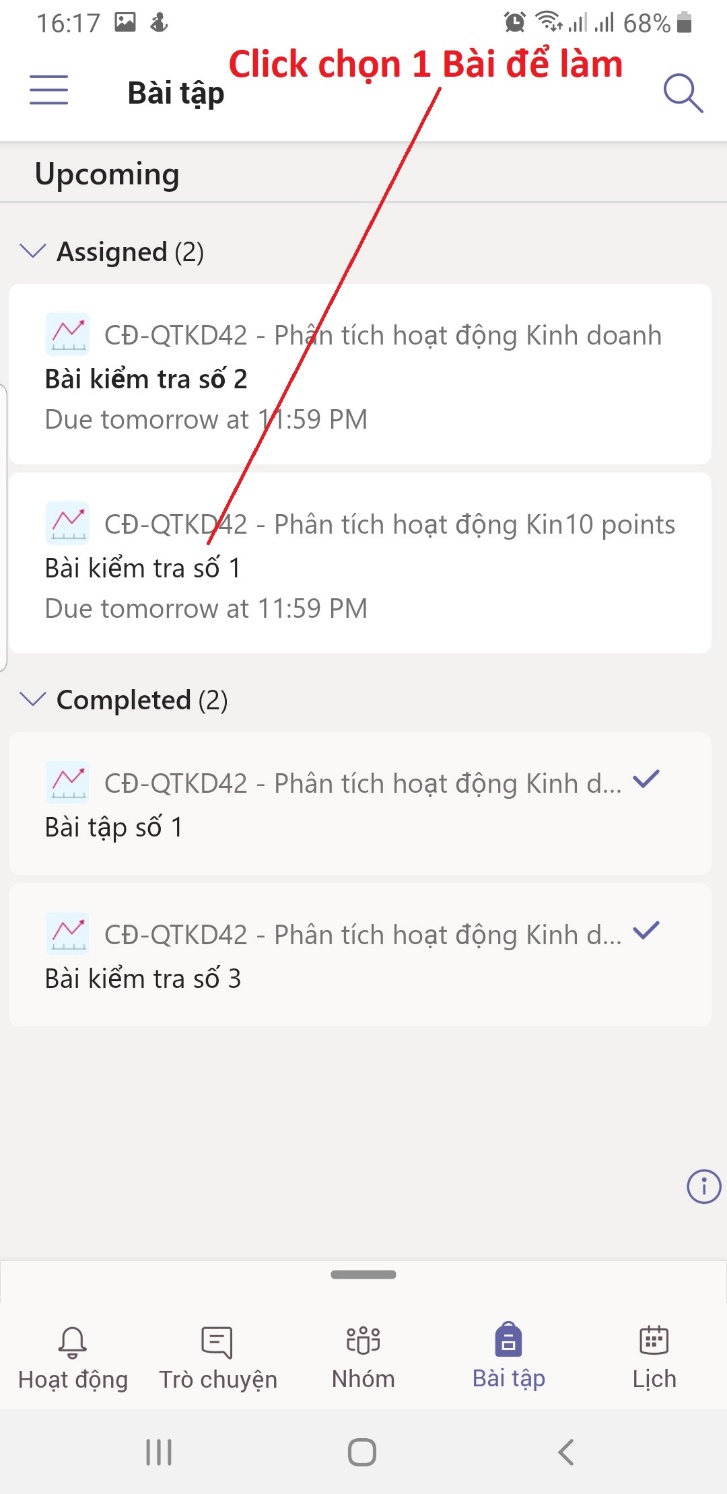 14. Cách làm bài tập
Click chọn 1 Bài tập trong Assigned để làm
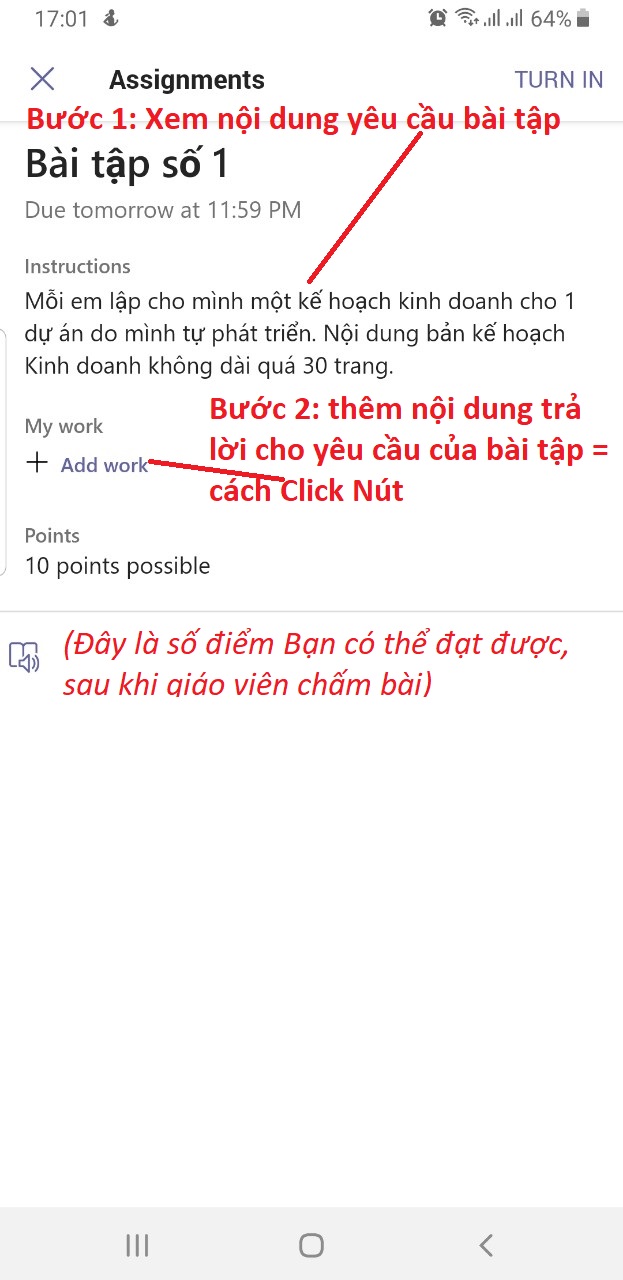 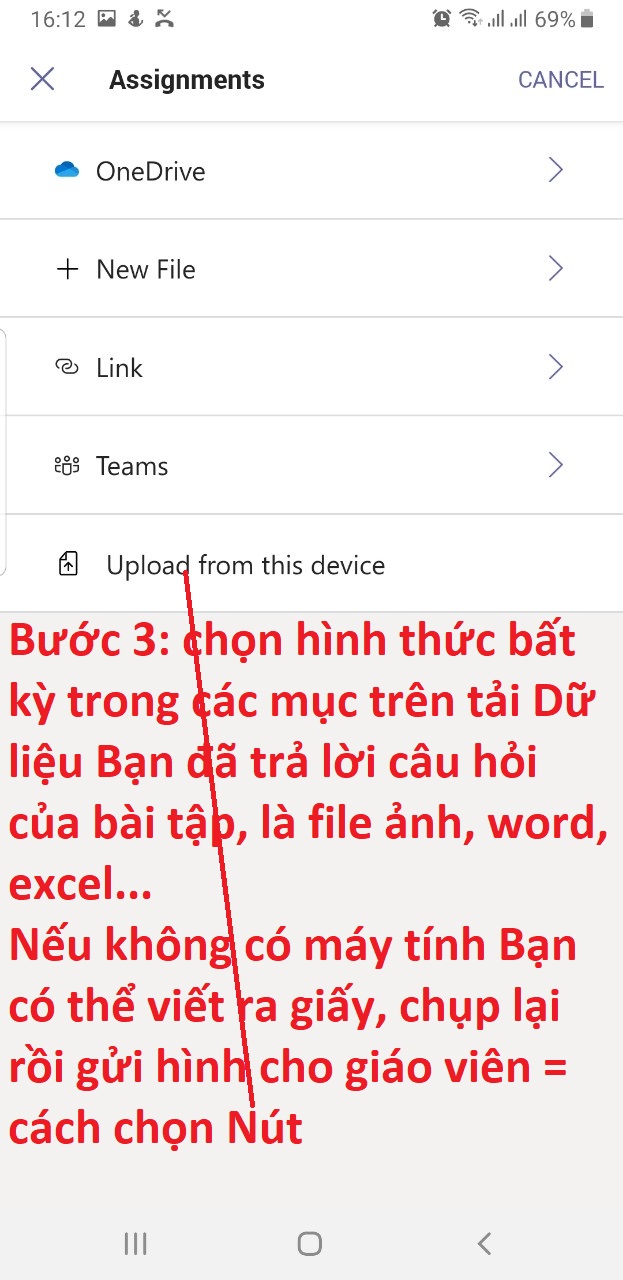 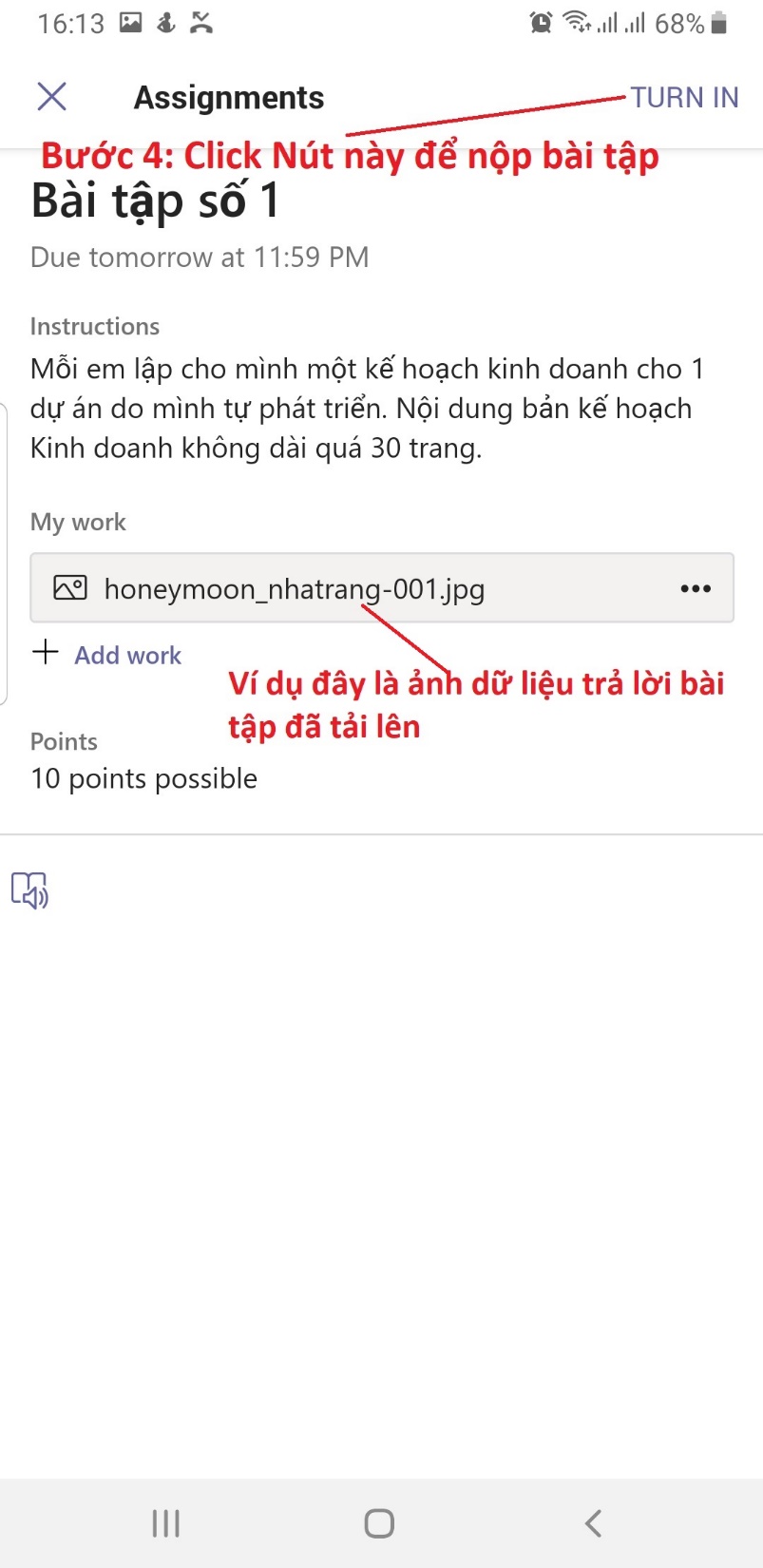 15. Cách làm bài Kiểm tra
Click chọn 1 Bài kiểm tra trong Assigned để làm
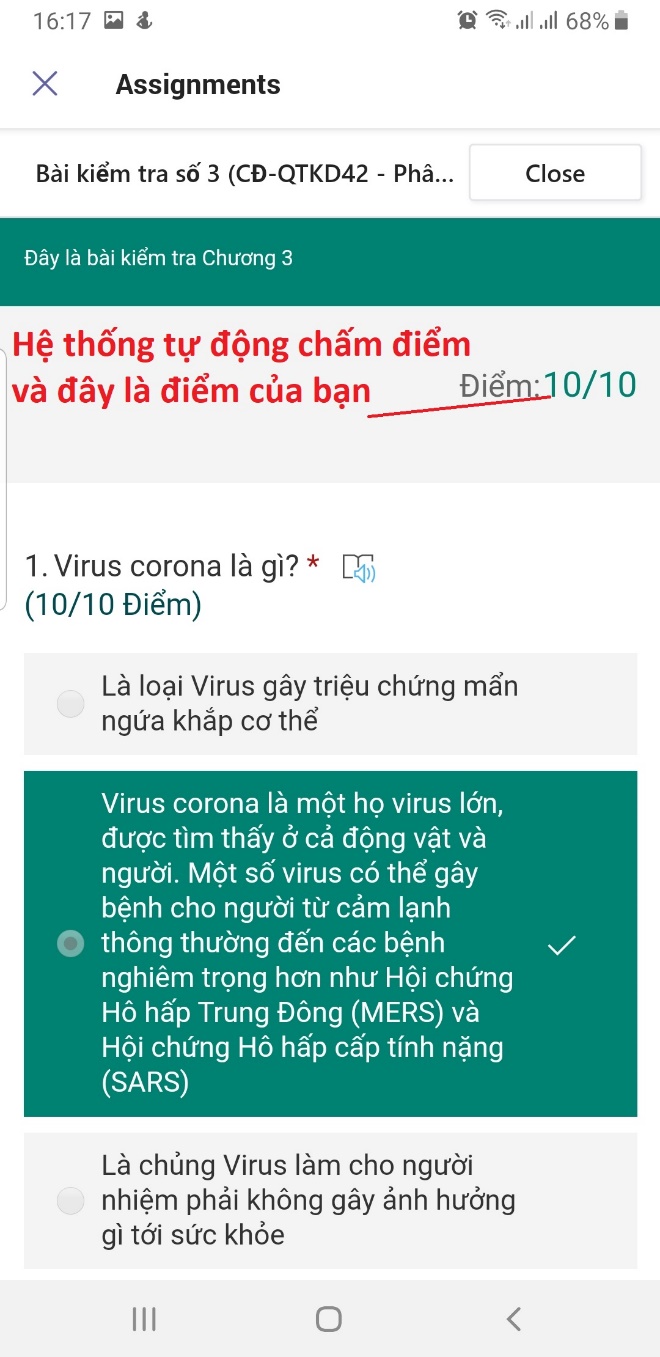 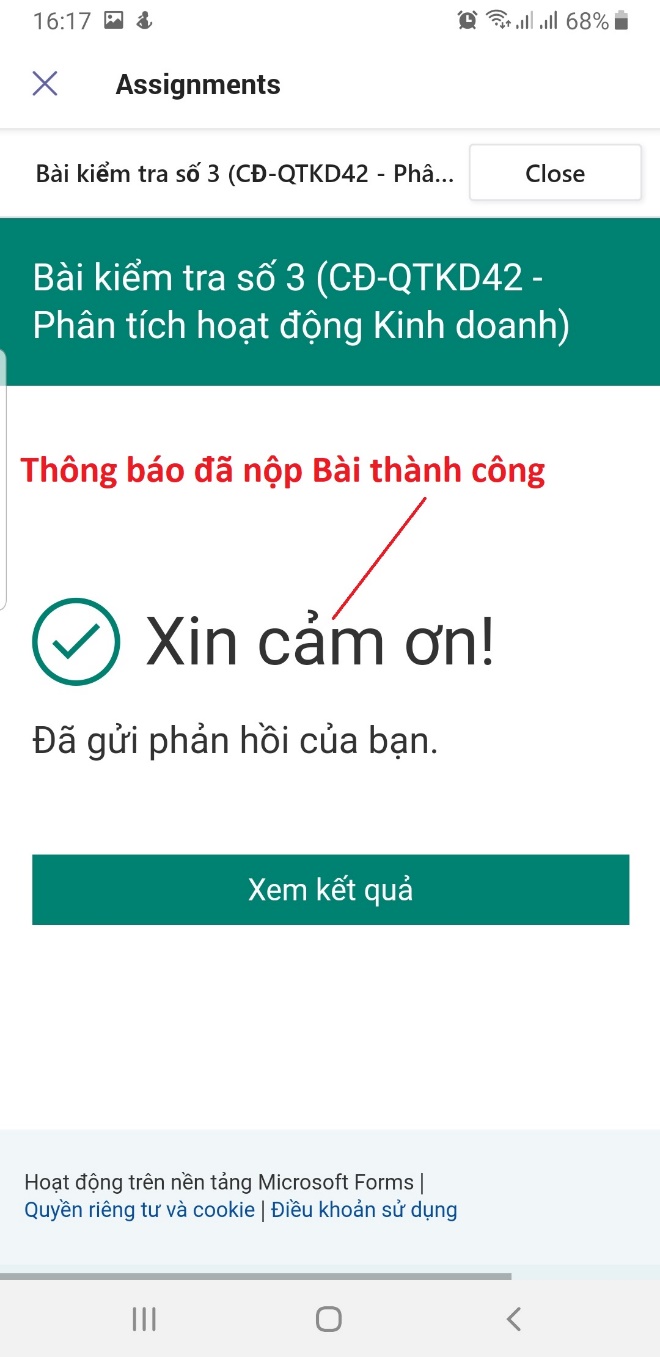 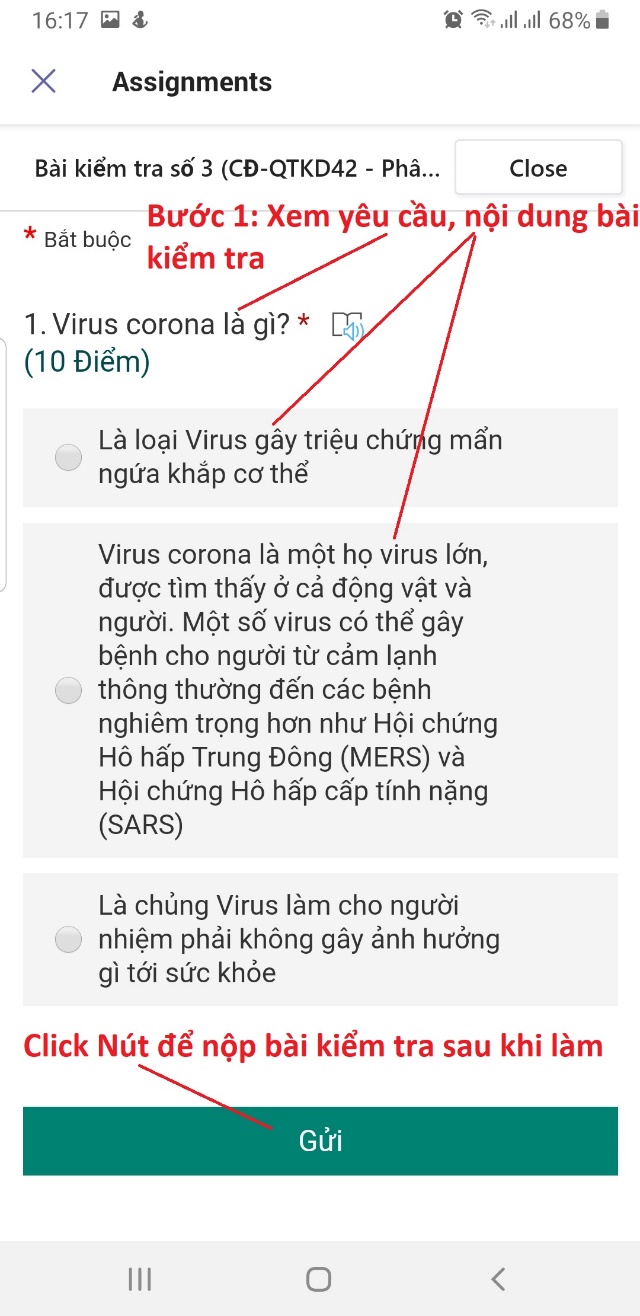 16. Đăng nhập và sử dụng Teams trên Laptop / Máy tính
(Nếu Bạn không có / không dùng máy tính thì bỏ qua các nội dung phía sau đây nhưng nhớ xem Slide cuối cùng)
Sử dụng link đăng nhập sau: https://teams.microsoft.com
Hoặc: https://Office.com
Lưu ý: Dùng Google Chrome hoặc Cốc Cốc để đăng nhập
17. Nhập thông tin Đăng nhập
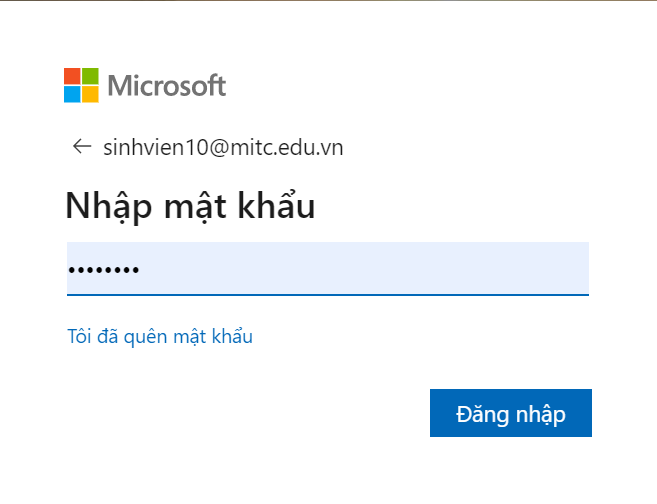 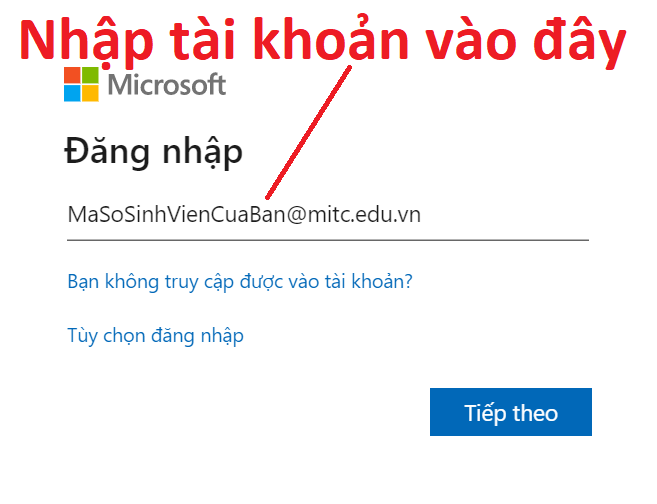 18. Xác nhận quyền sở hữu và quản lý tài khoản
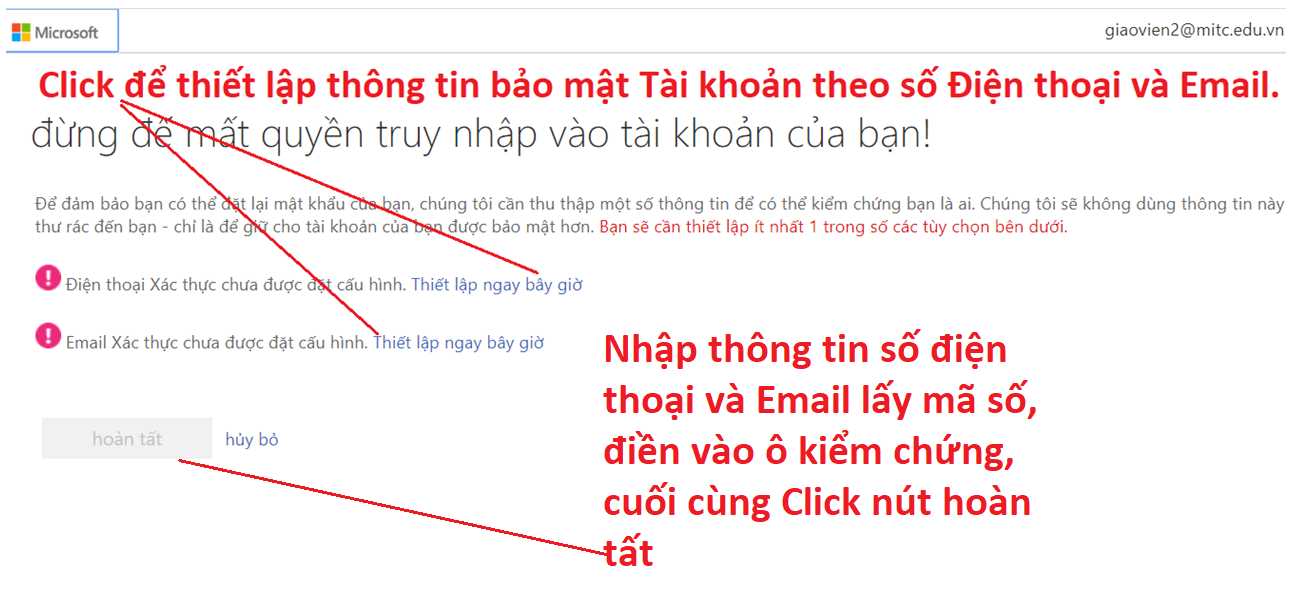 19. Lưu nhớ thông tin Đăng nhập
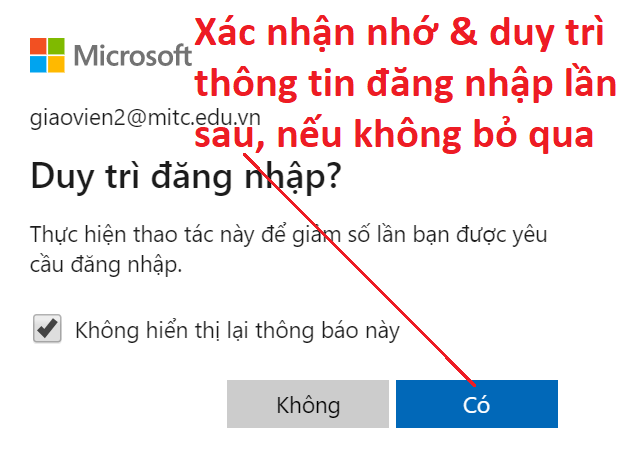 20. Xem giới thiệu sơ lược về Teams
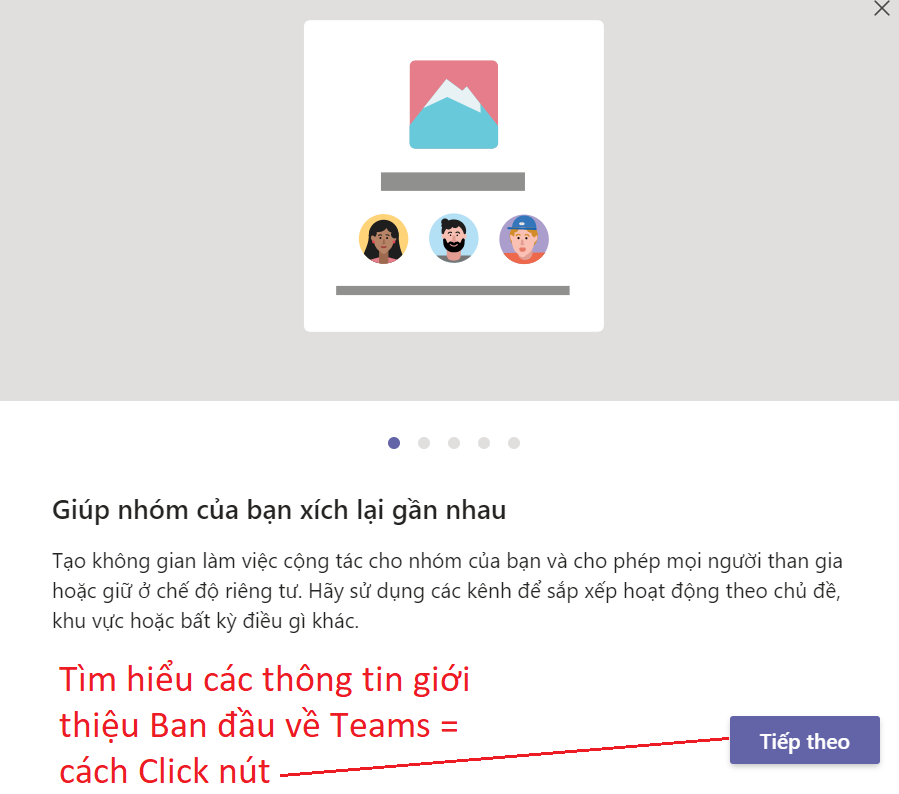 21. Xem giới thiệu sơ lược về Teams
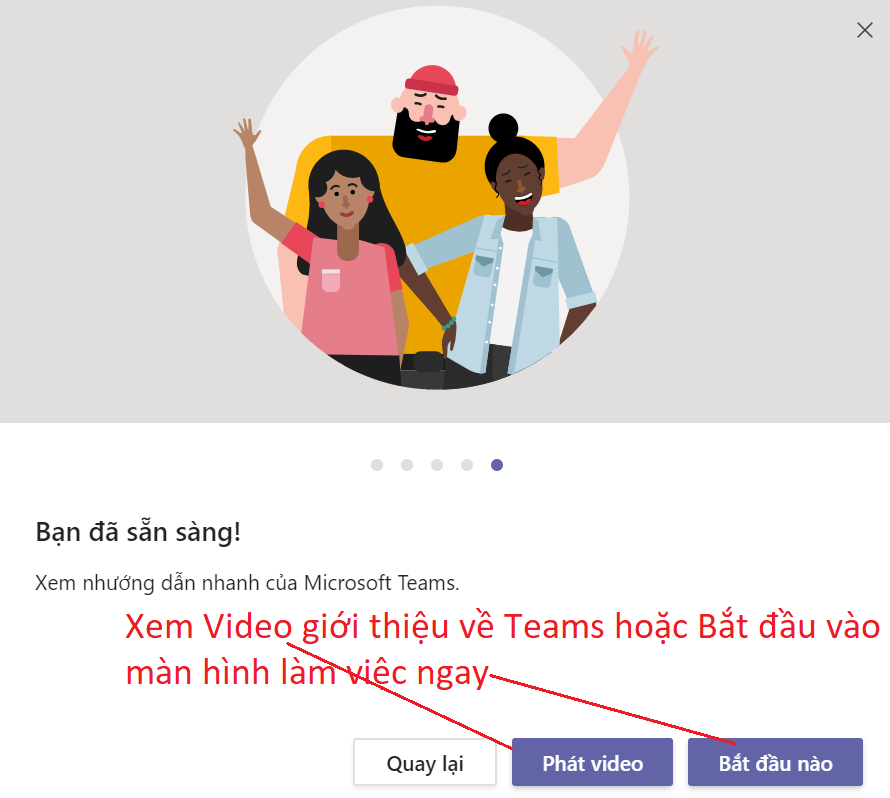 22. Tải phần mềm Teams cài vào máy tính & Điện thoại
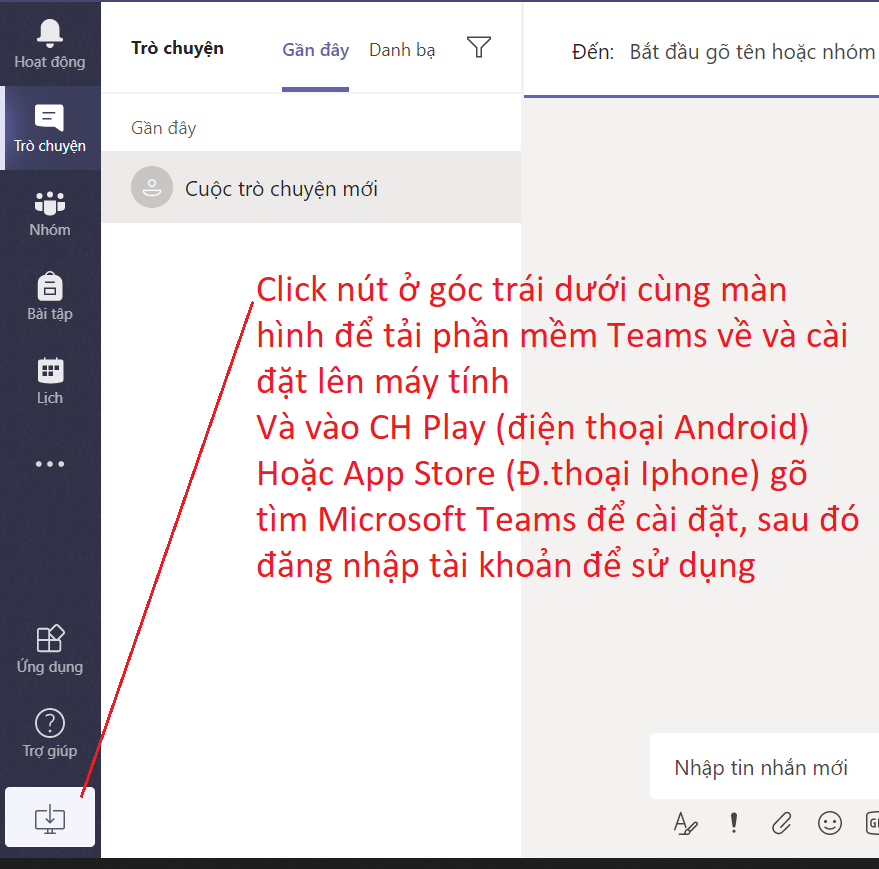 * Khuyến khich sử dụng Phần 
mềm Teams cài trên máy 
tính để khai thác nhiều tính 
năng hữu ích khi học tập.
App Teams cài lên điện thoại 
để luôn kết nối với giáo viên 
khi đang di chuyển bên ngoài.
23. Giao diện Teams trên máy tính
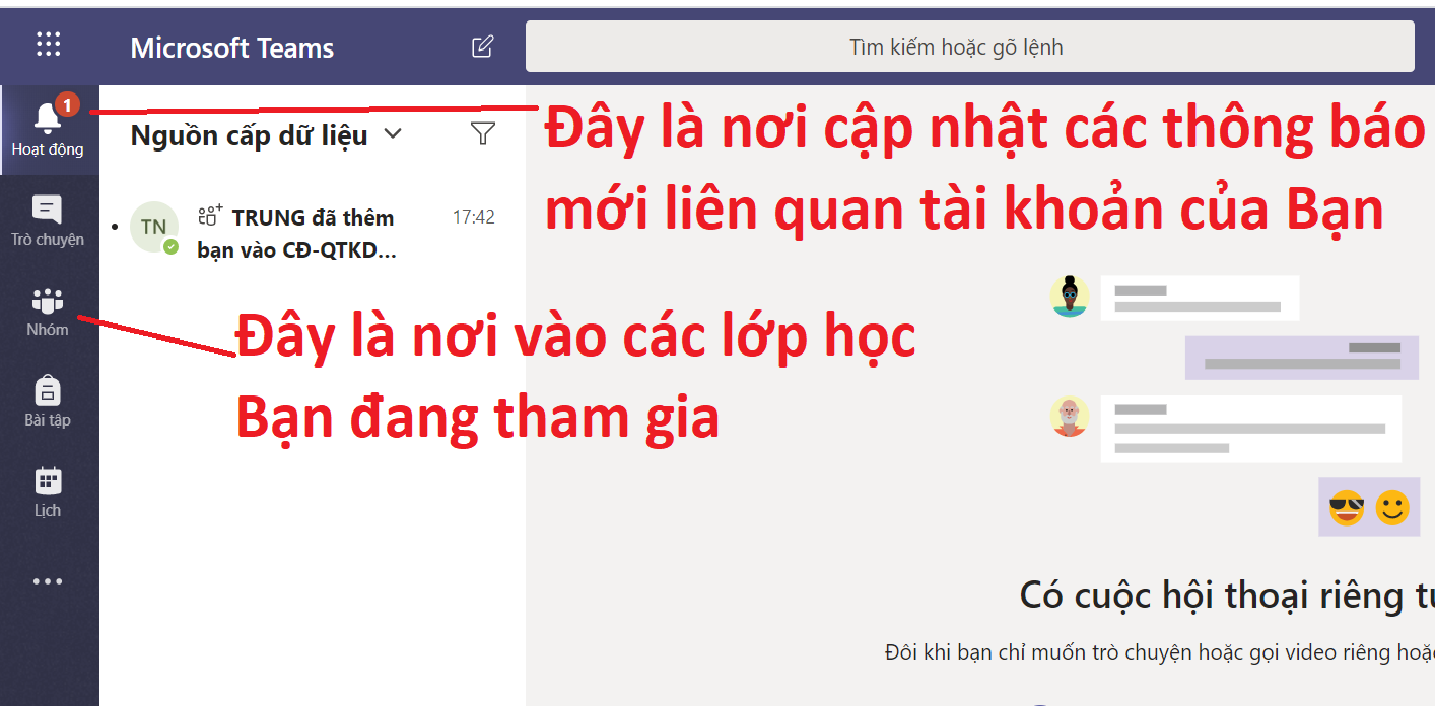 24. Giao diện lớp học trên máy tính
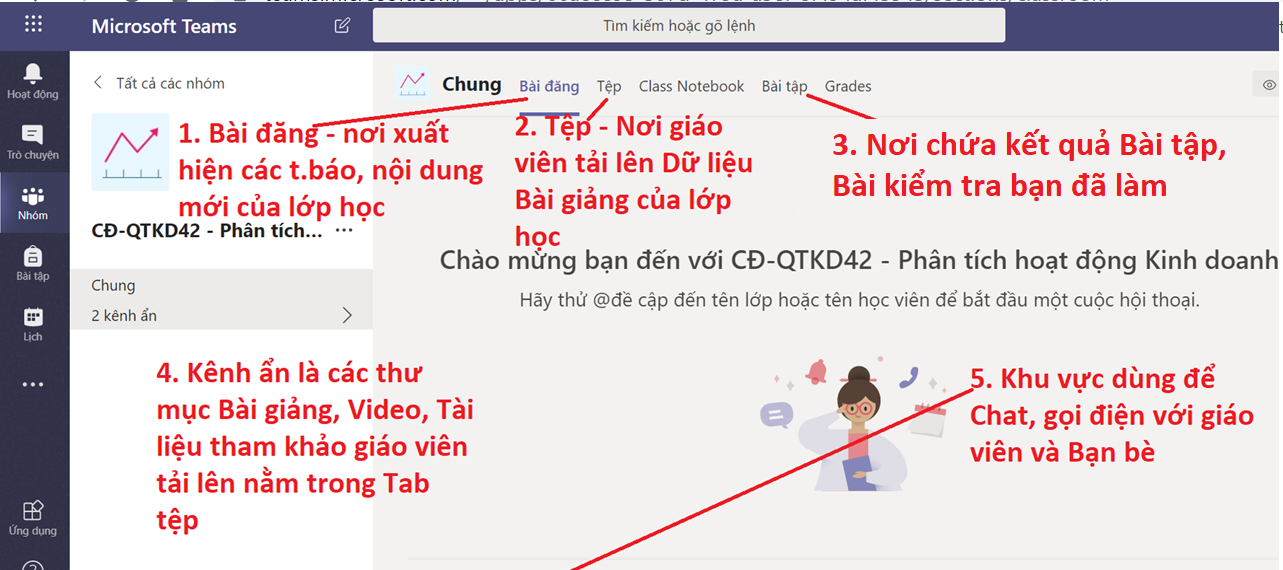 25. Cách làm Bài tập trong lớp học trực tuyến - 1
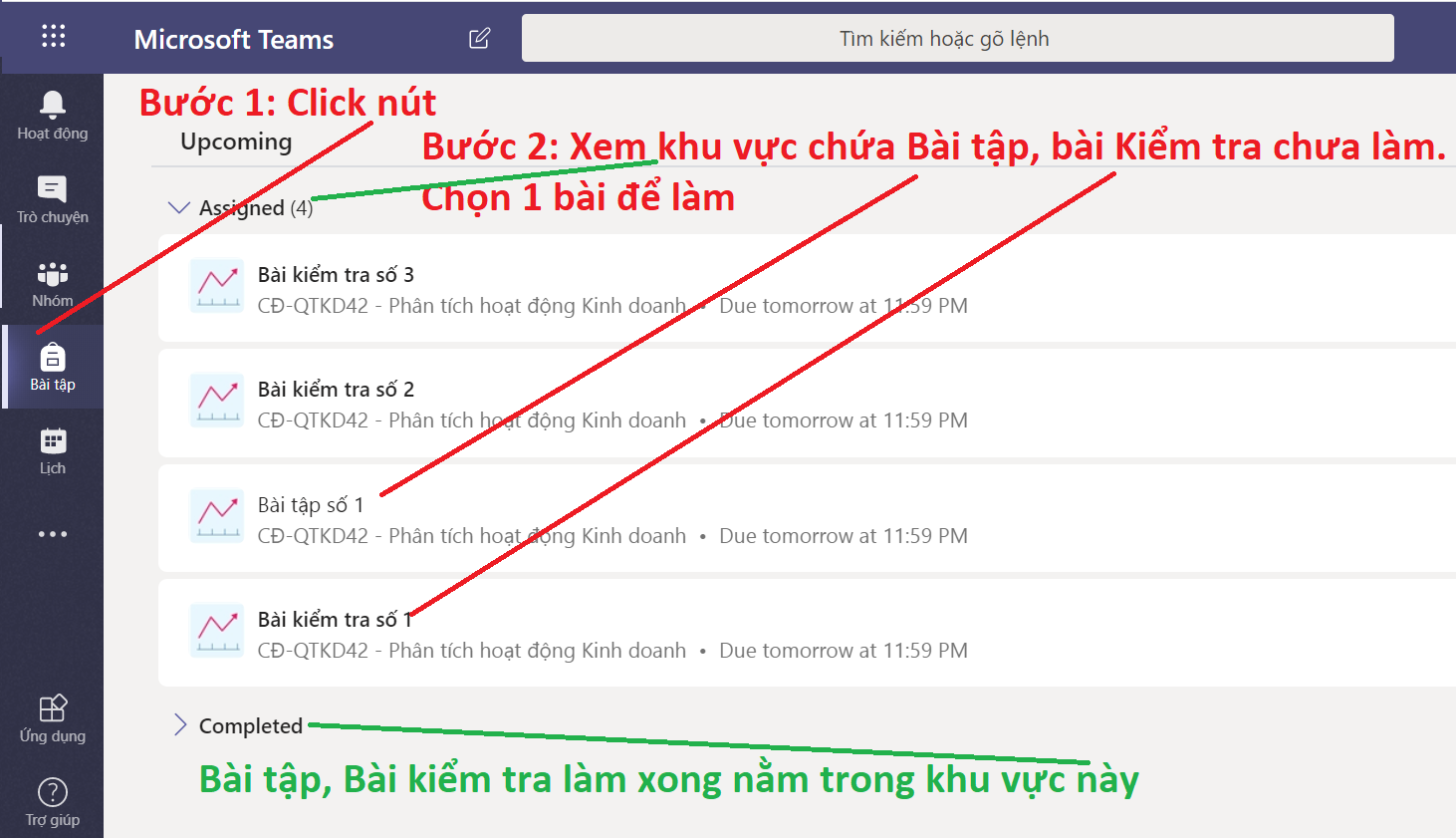 25. Cách làm Bài tập trong lớp học trực tuyến - 2
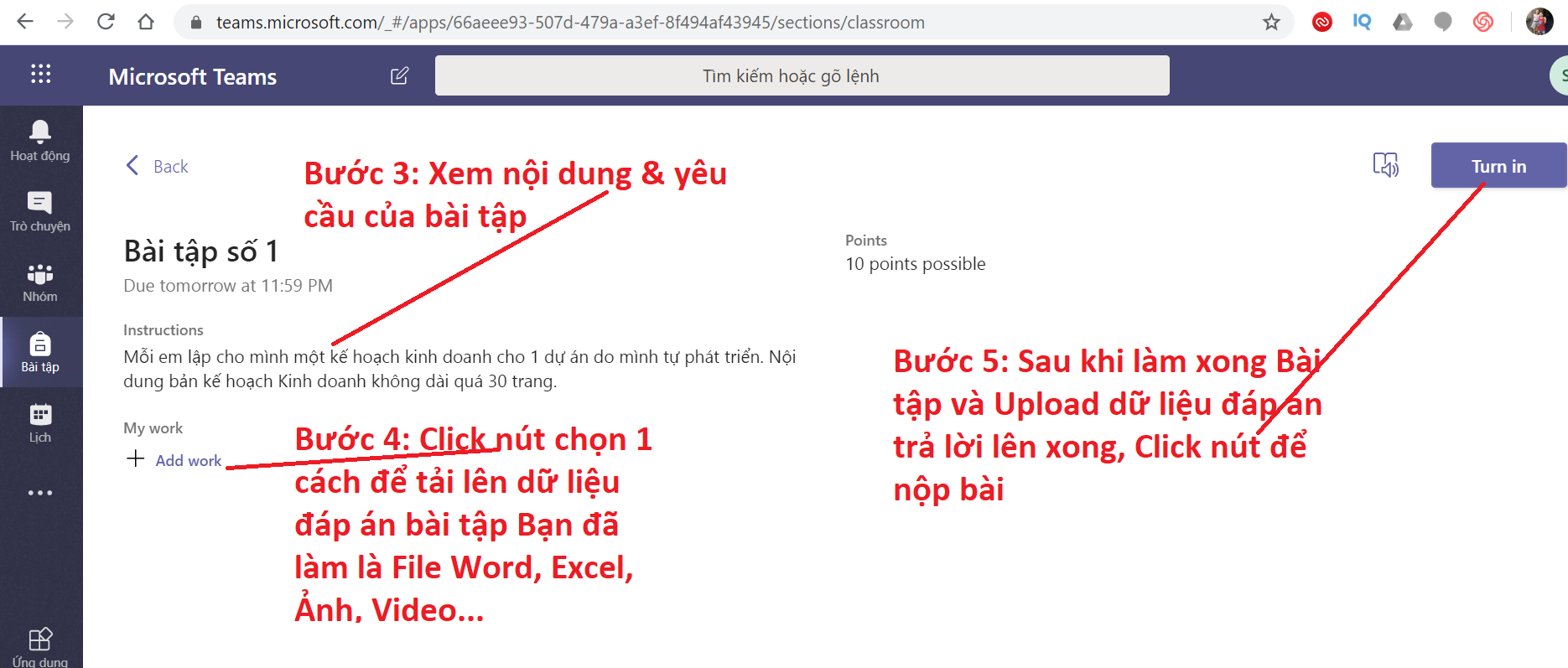 26. Cách làm bài Kiểm tra - 1
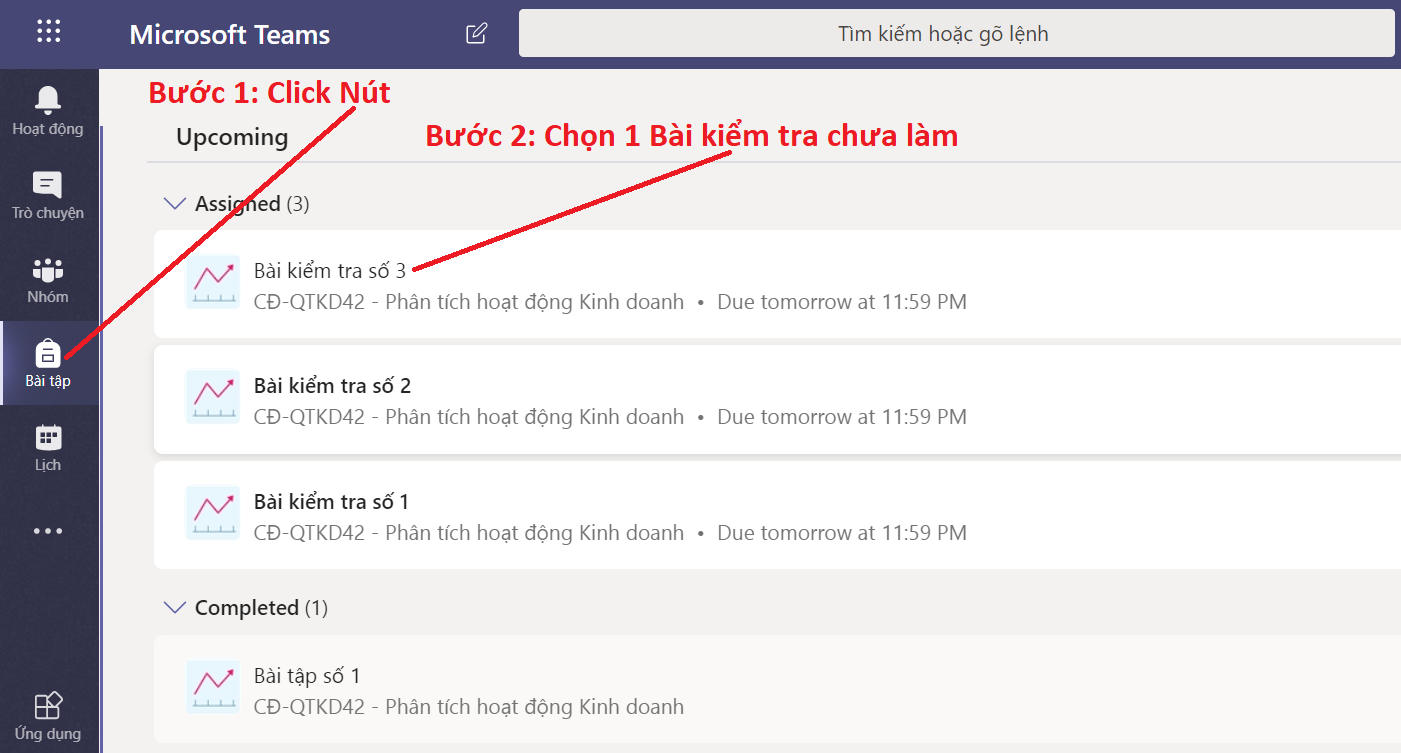 26. Cách làm bài Kiểm tra - 2
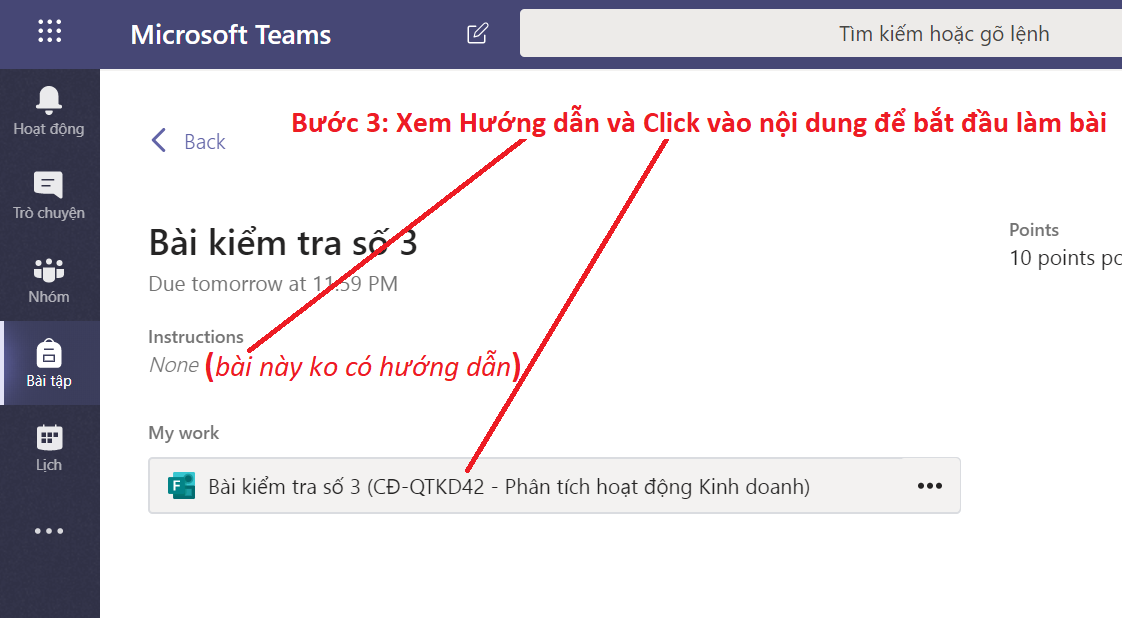 26. Cách làm bài Kiểm tra - 3
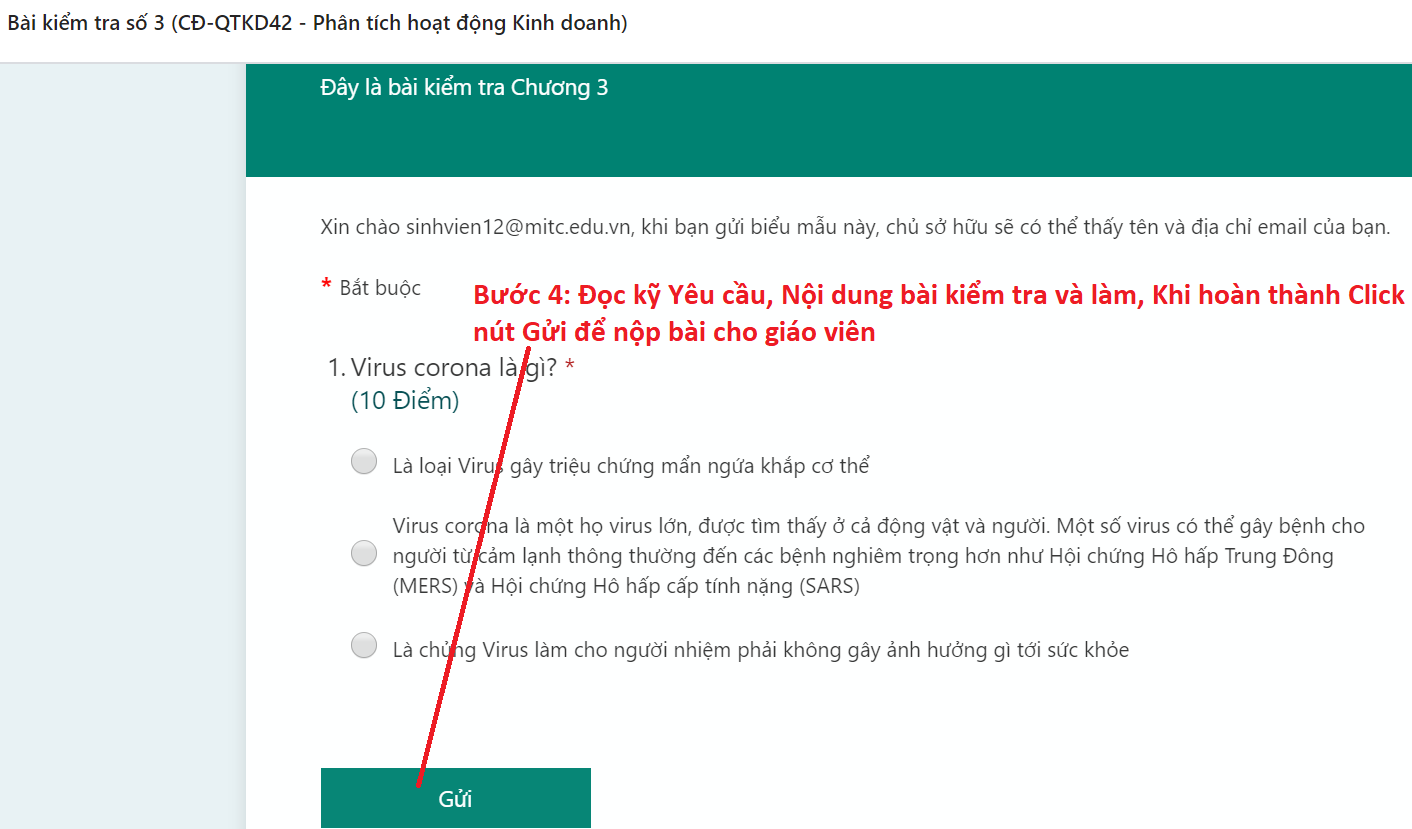 27. Xem kết quả bài Kiểm tra
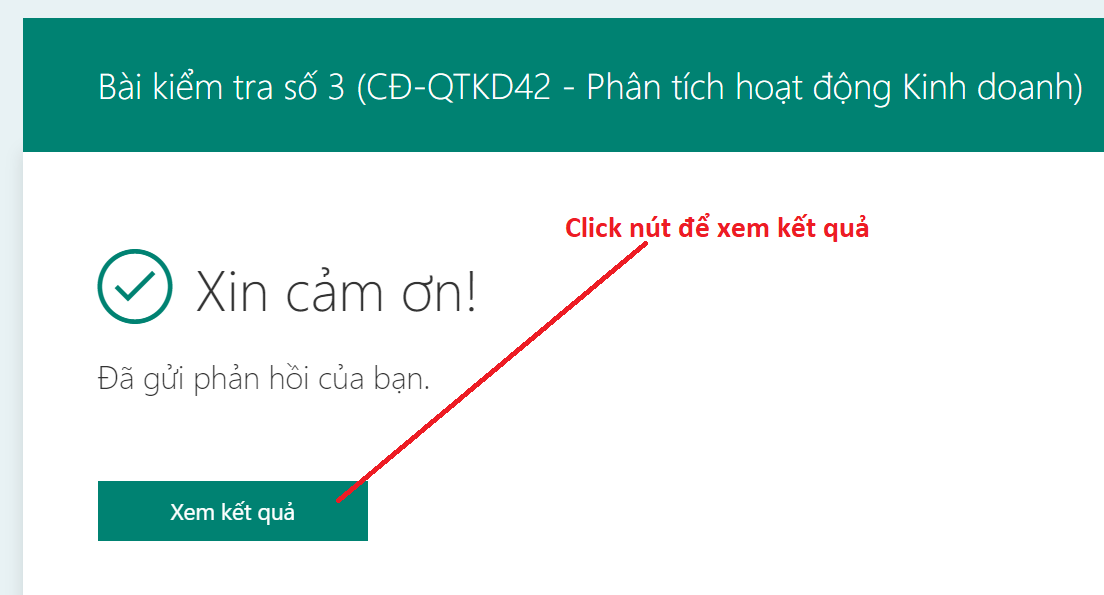 * NHỮNG LƯU Ý KHI HỌC TRỰC TUYẾN
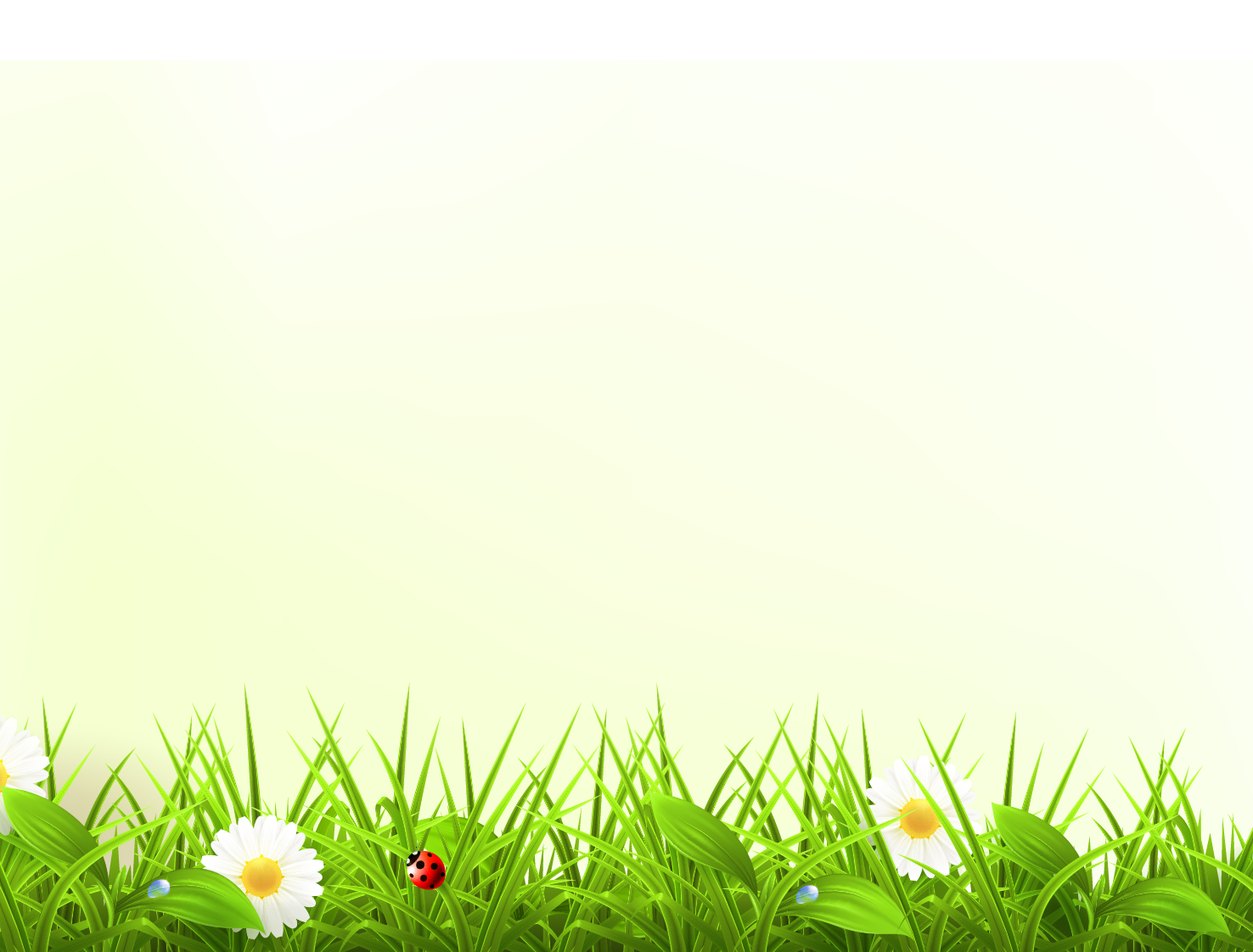 1. Đảm bảo luôn nhớ lịch học hàng tuần
Để theo dõi nội dung các bài giảng của giáo viên
2. Thực hiện các nhiệm vụ được giao
Do giáo viên triển khai trong lớp học
3. Kết nối với giáo viên & Bạn bè
Trao đổi các ý kiến, vướng mắc khi cần thiết và thảo luận cùng bạn bè những nội dung liên quan bài học.
4. Làm bài tập, bài kiểm tra
Thực hiện các bài tập, bài kiểm tra trên lớp học